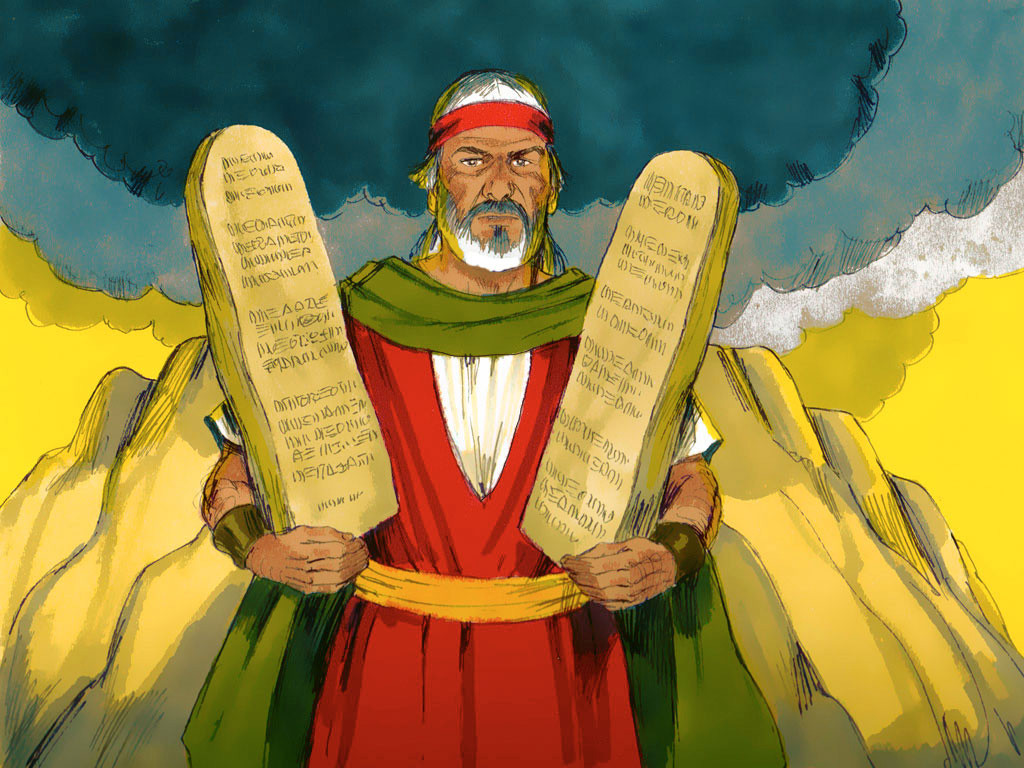 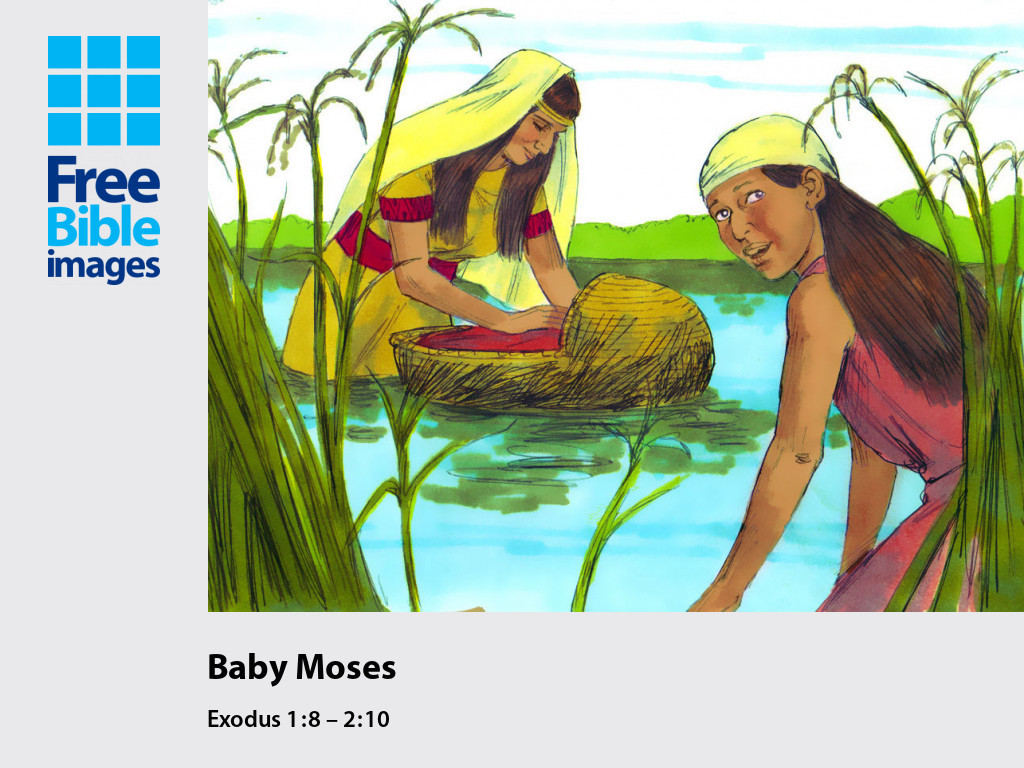 MOSES #8 
“God’s Purpose for the Law”
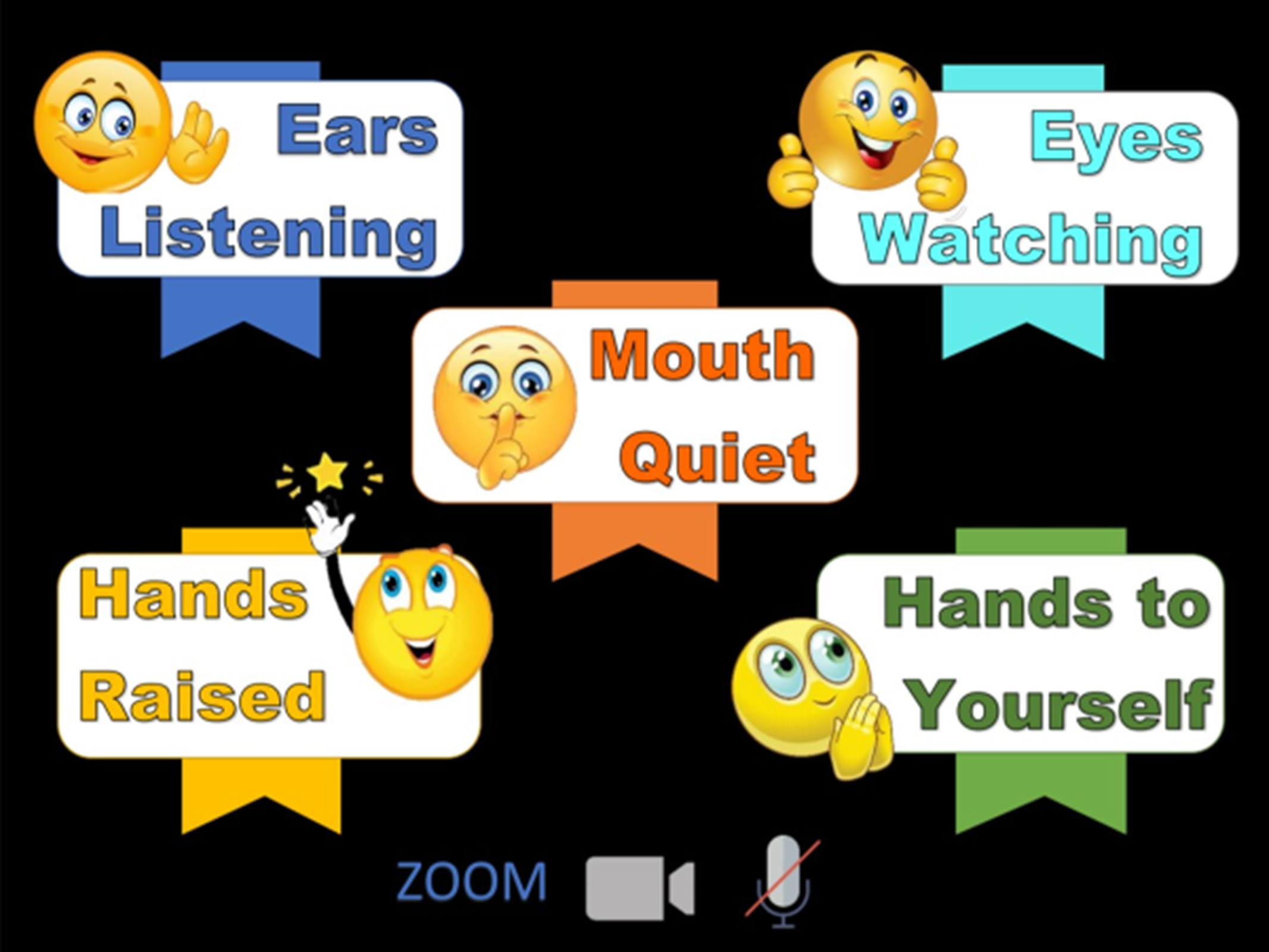 [Speaker Notes: Rule Chart]
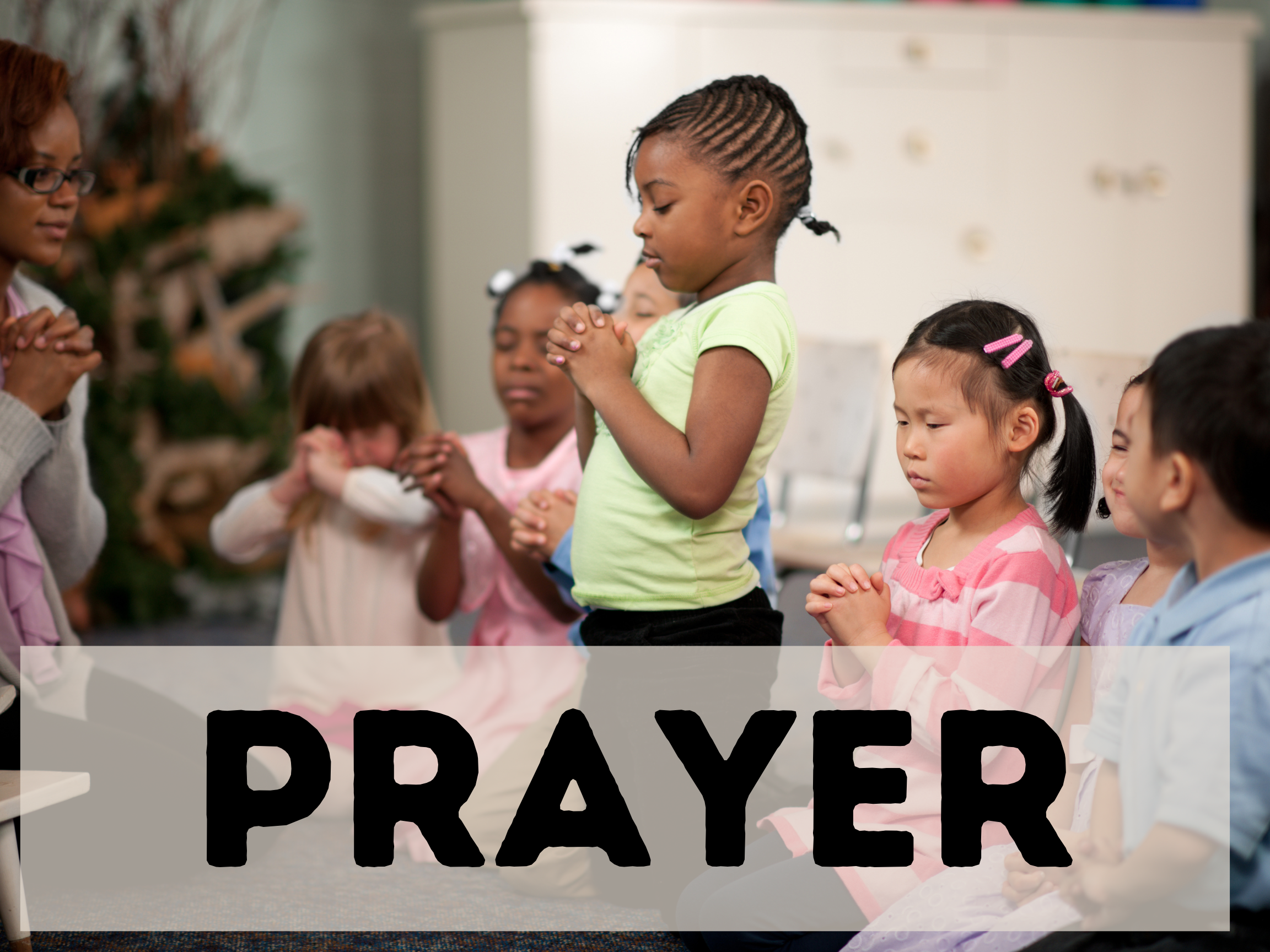 [Speaker Notes: Prayer]
[Speaker Notes: Song: “All that is Good”]
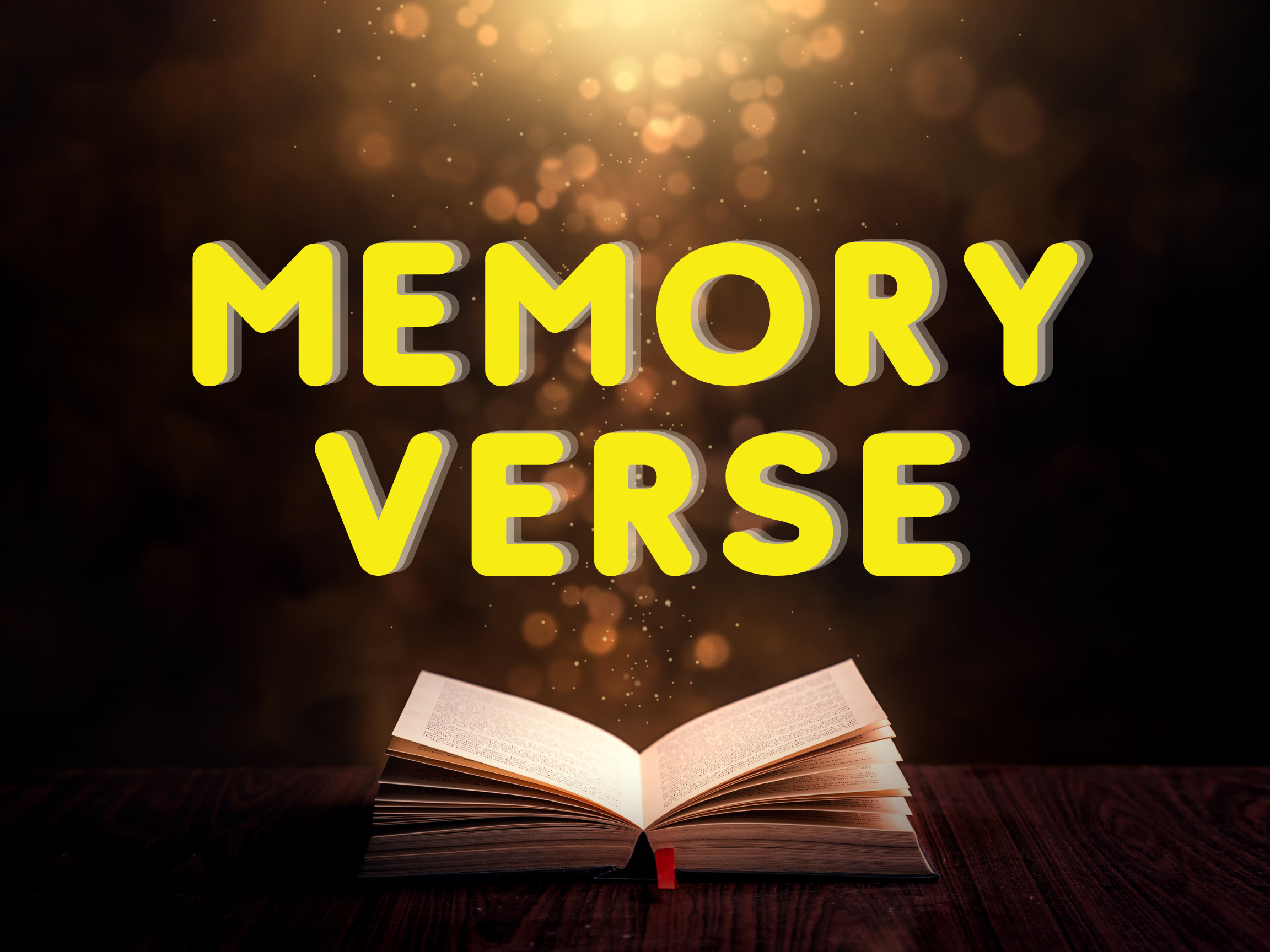 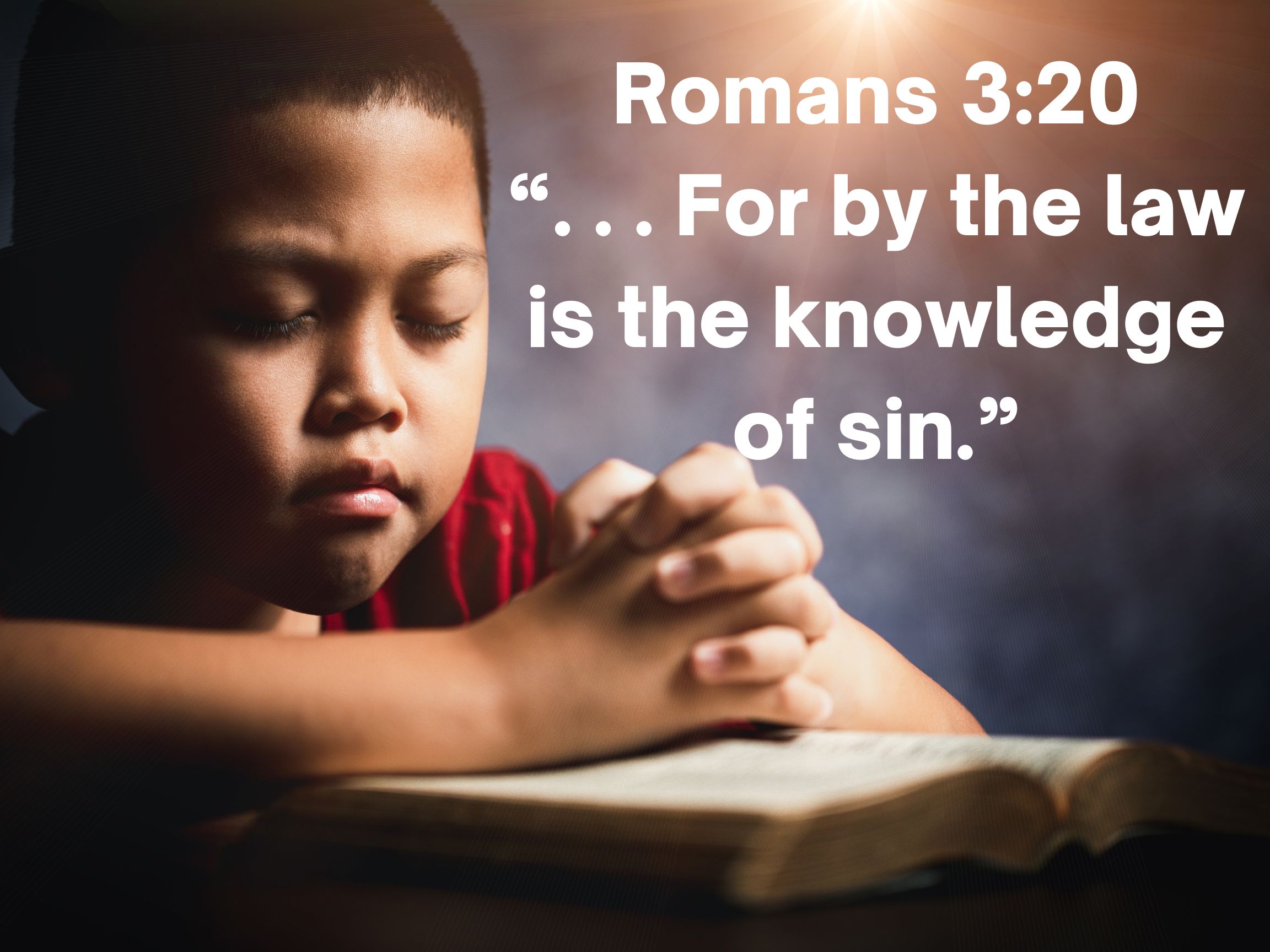 [Speaker Notes: Song: “My God is Powerful”]
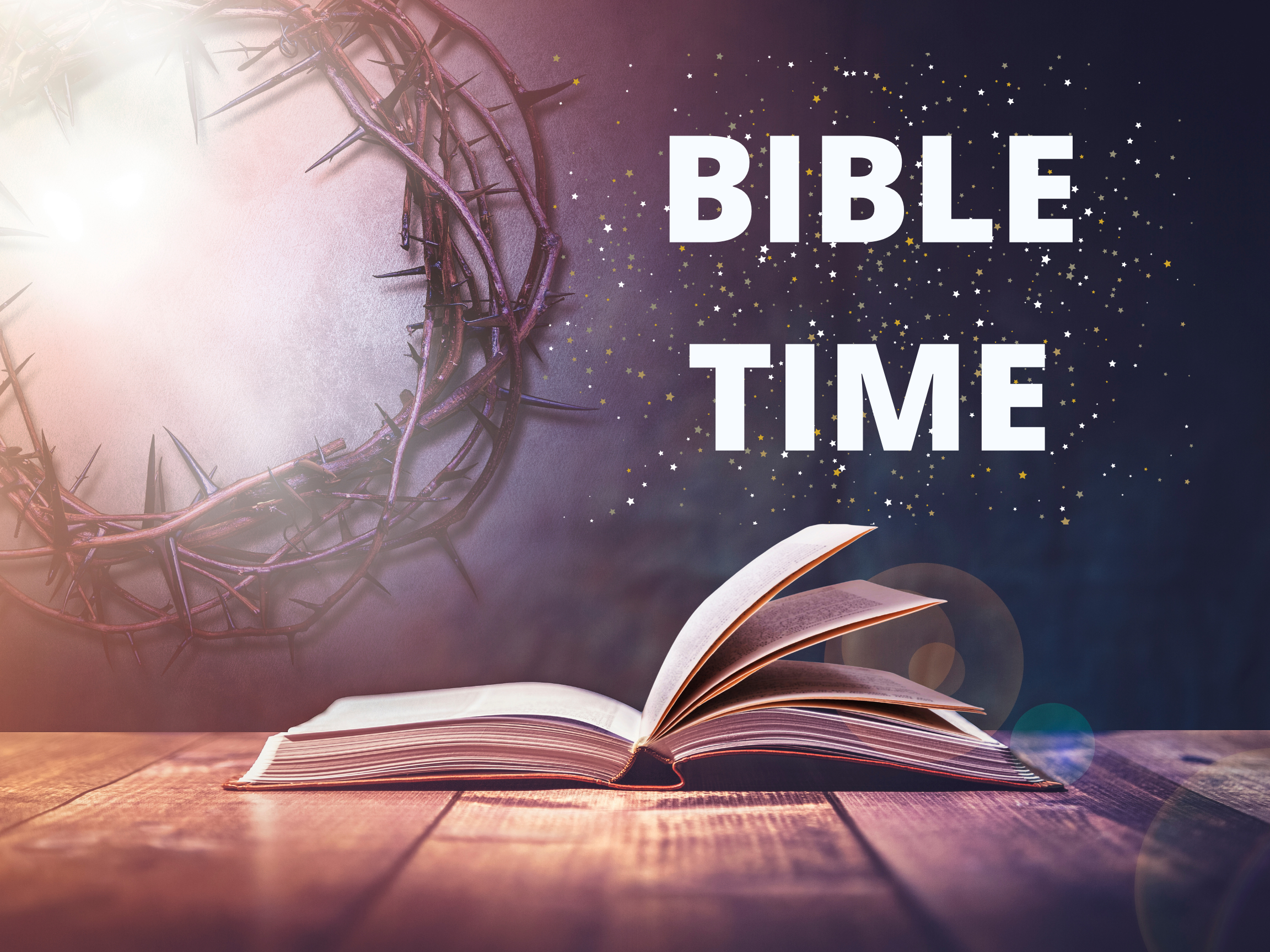 [Speaker Notes: Bible Lesson]
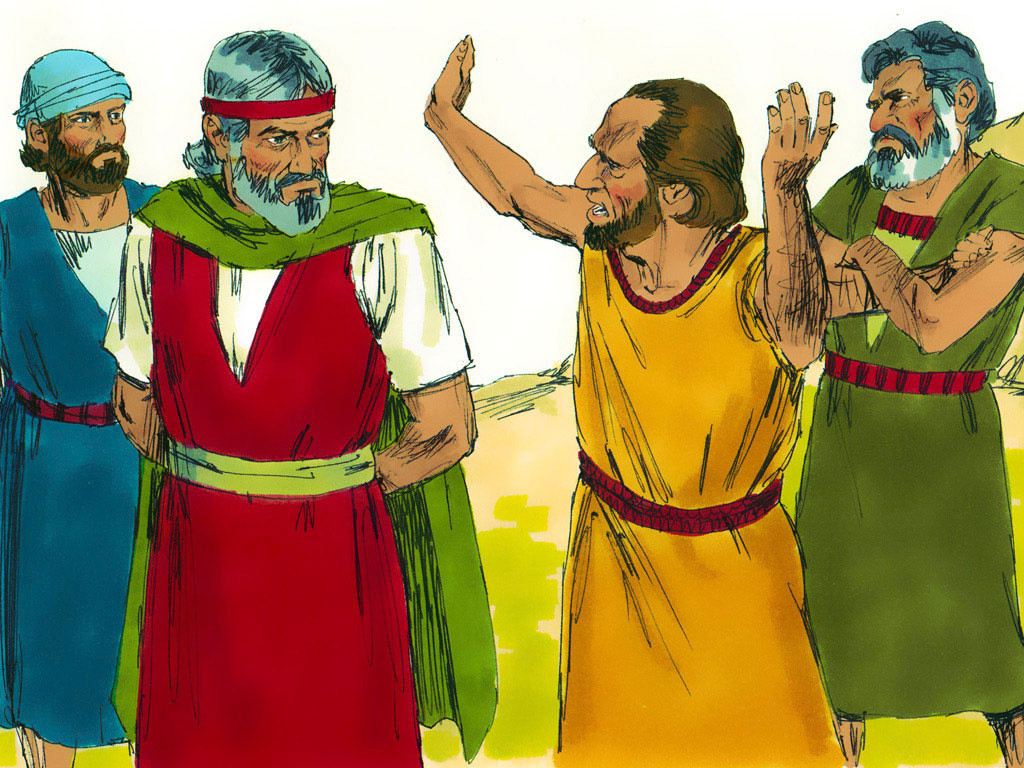 [Speaker Notes: 1-1]
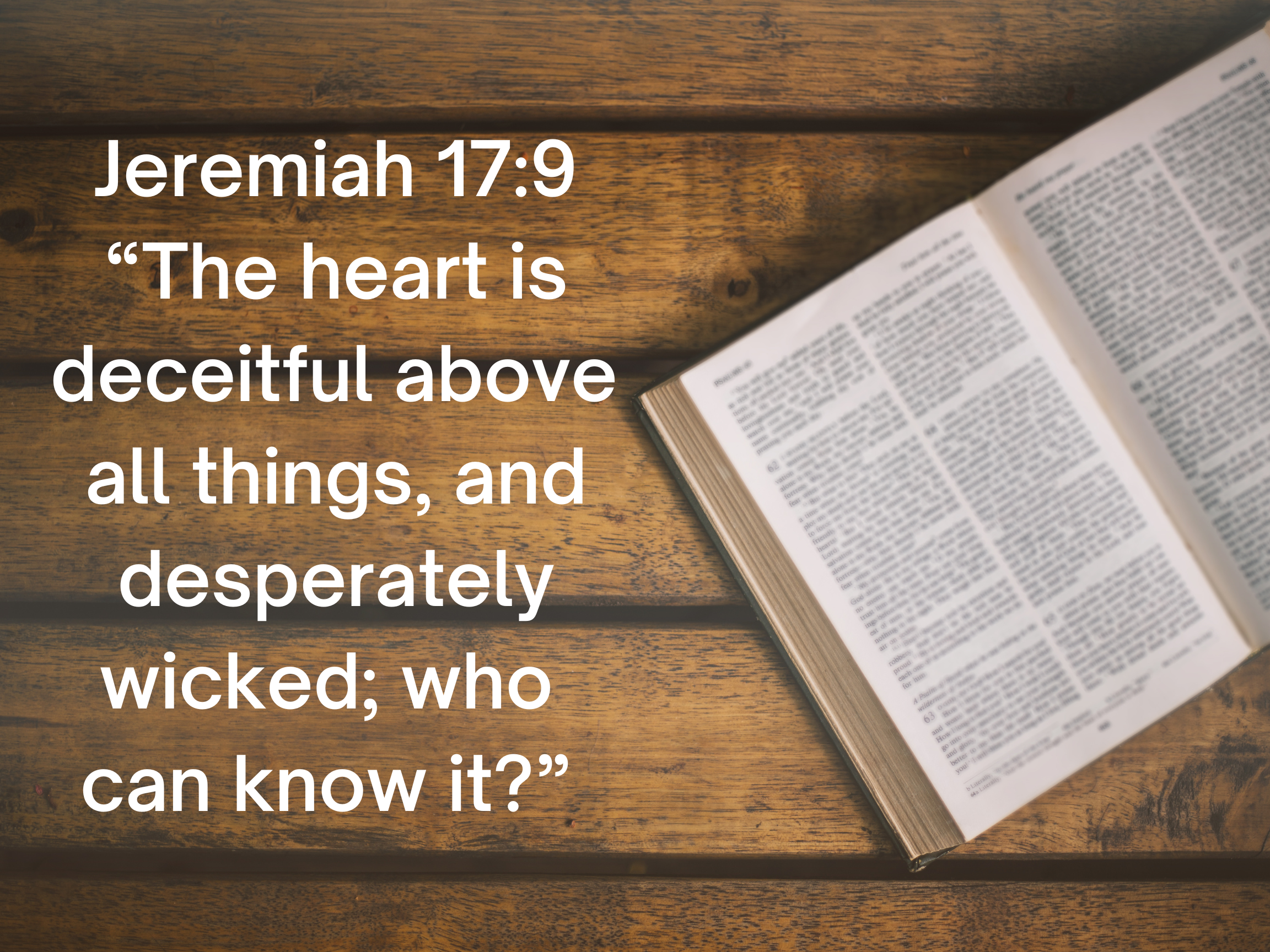 [Speaker Notes: SIN]
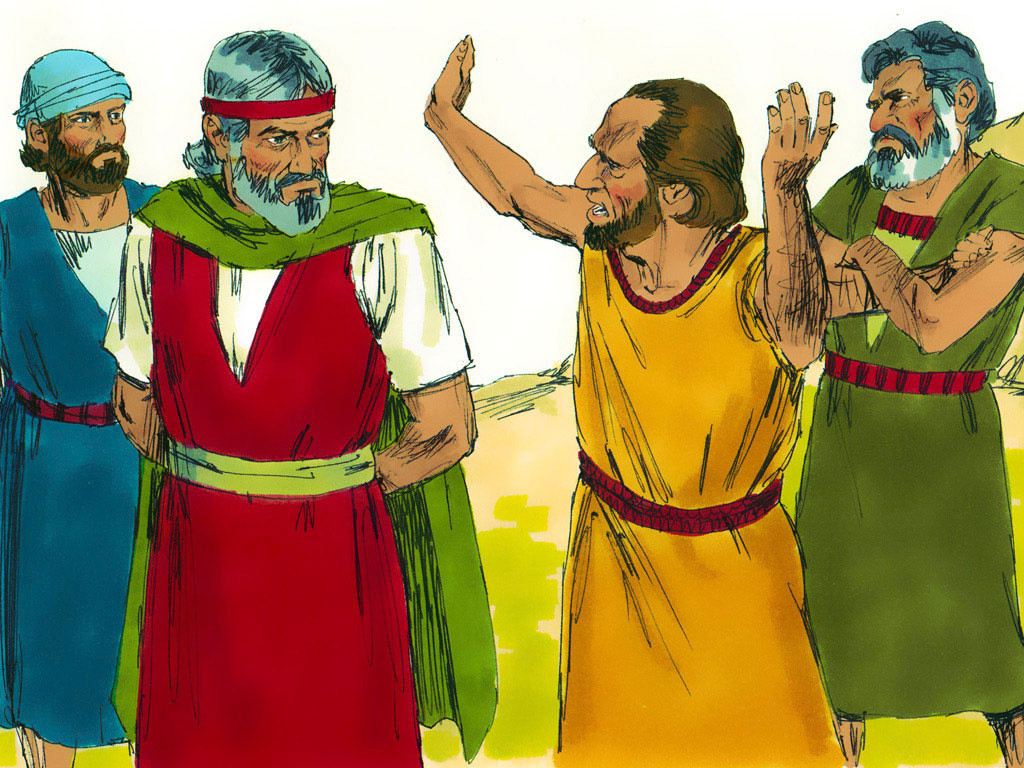 [Speaker Notes: 1-1]
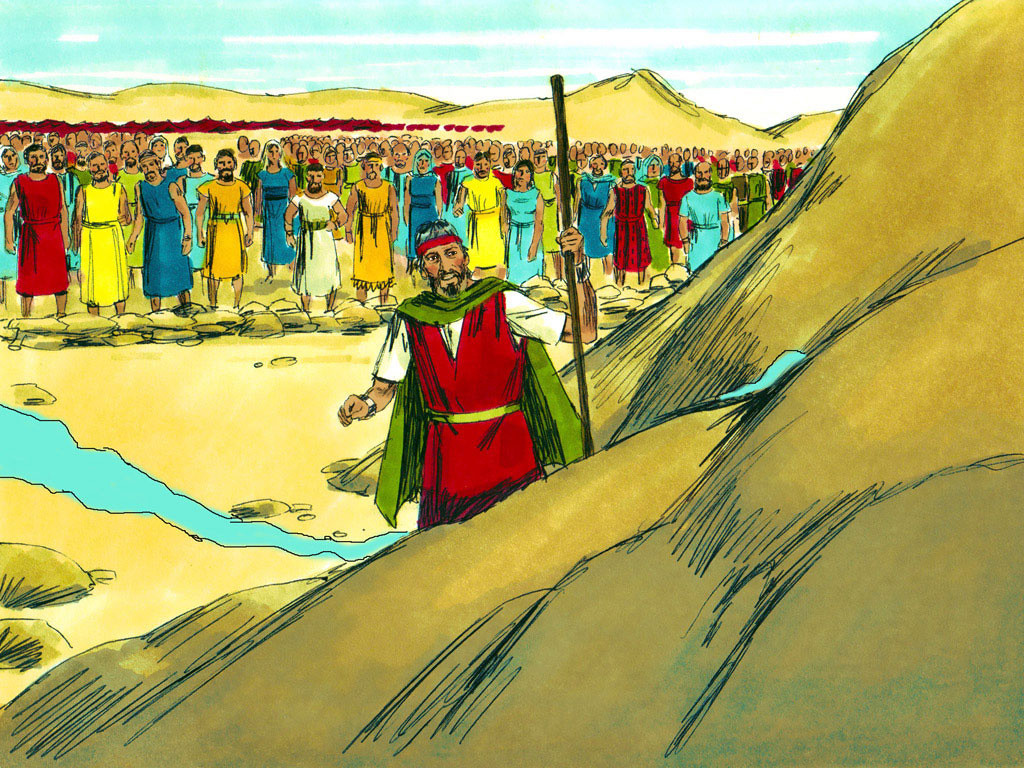 [Speaker Notes: 1-2]
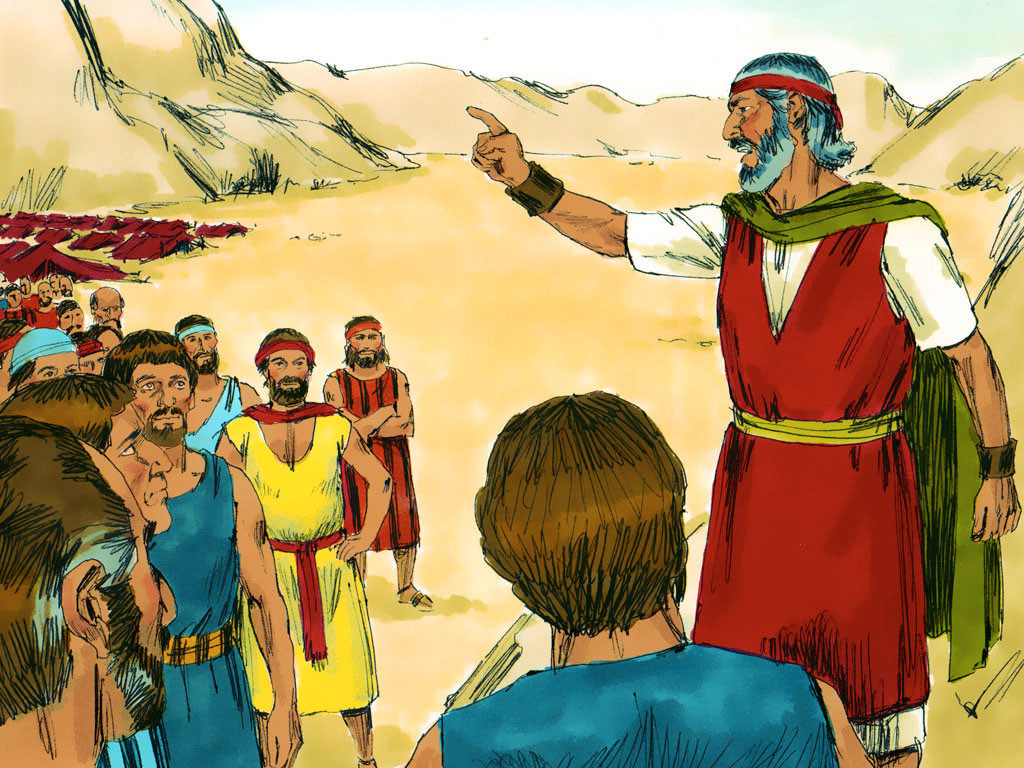 [Speaker Notes: 1-3]
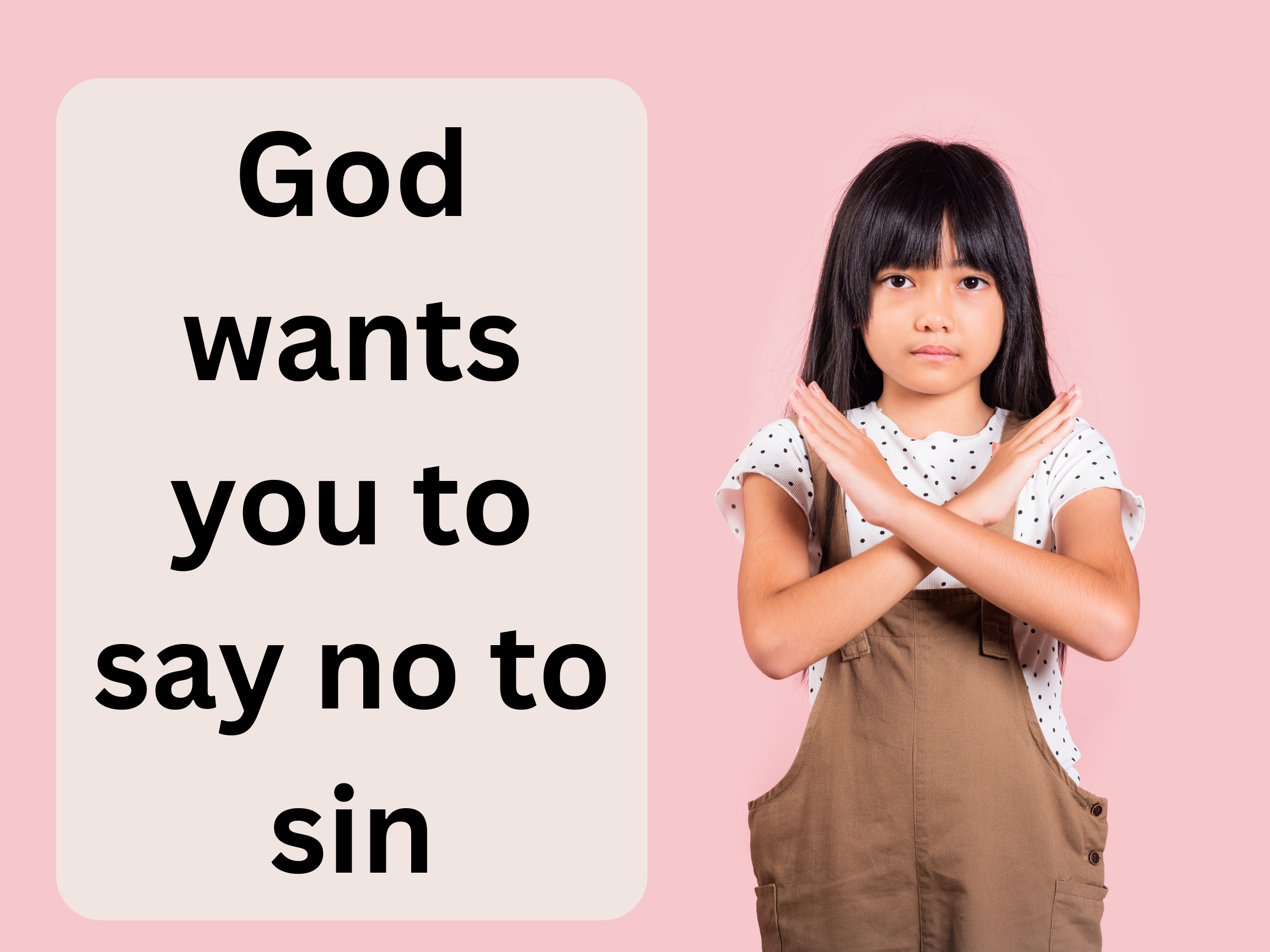 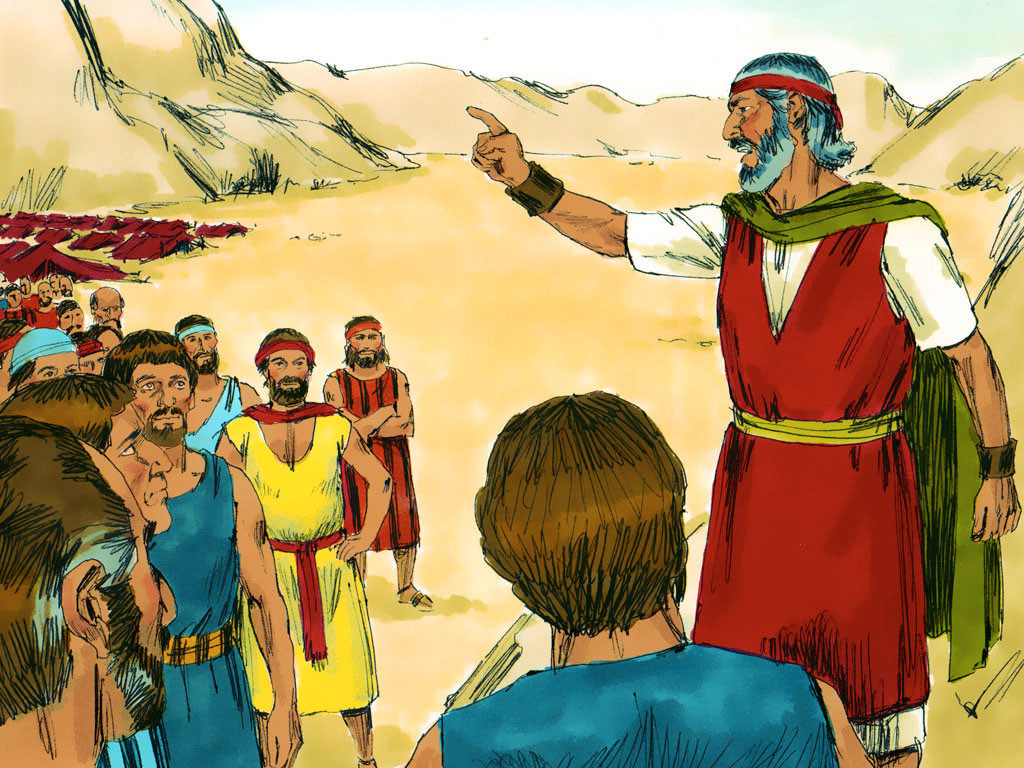 [Speaker Notes: 1-3]
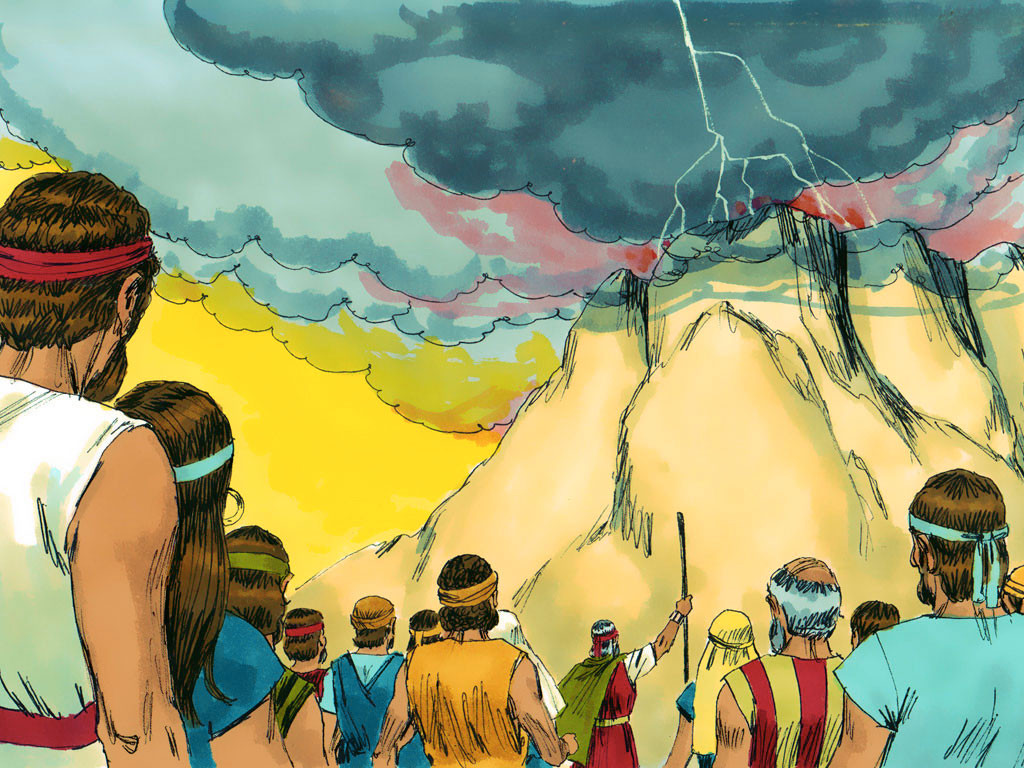 [Speaker Notes: 1-4]
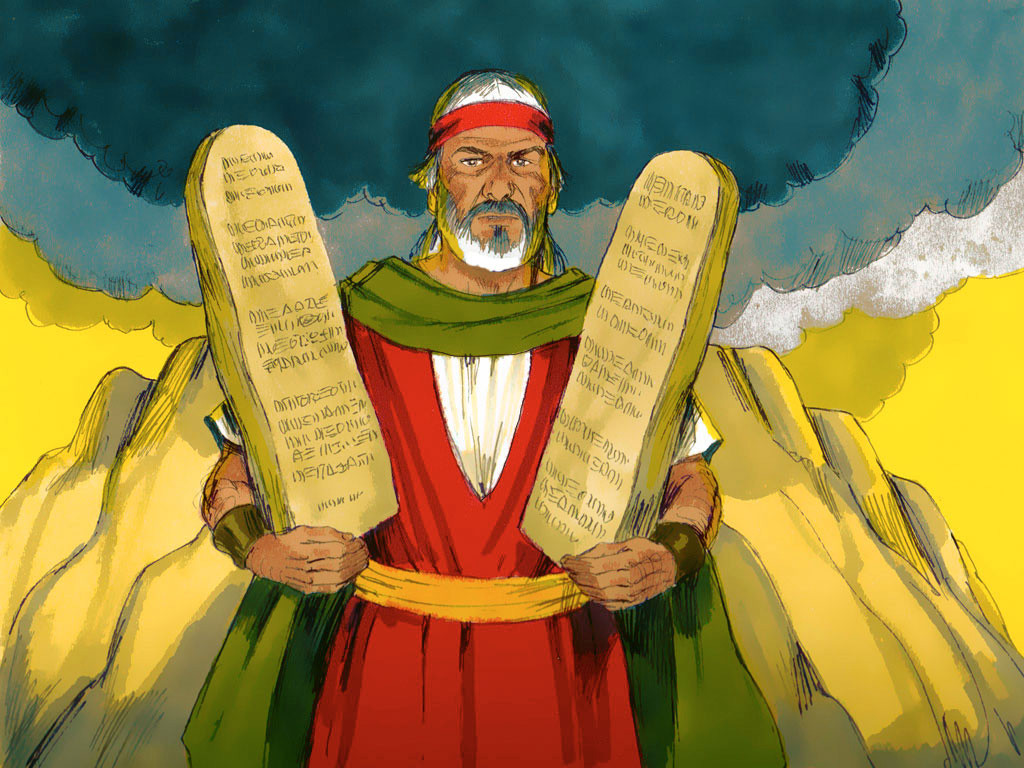 [Speaker Notes: 1-5.1]
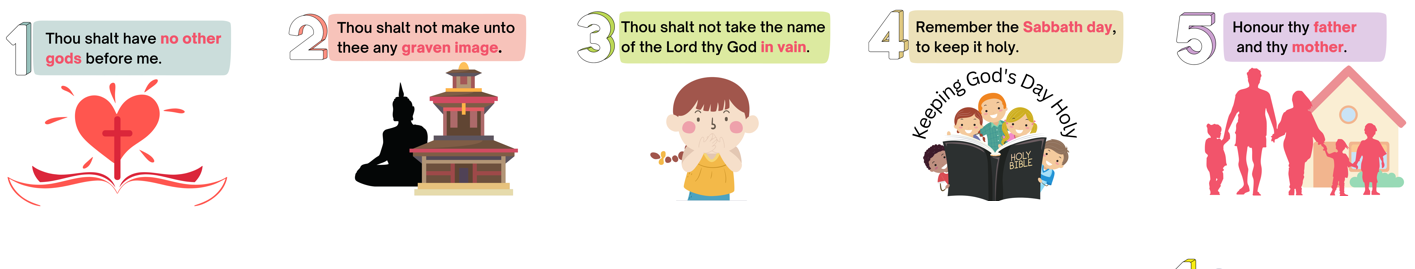 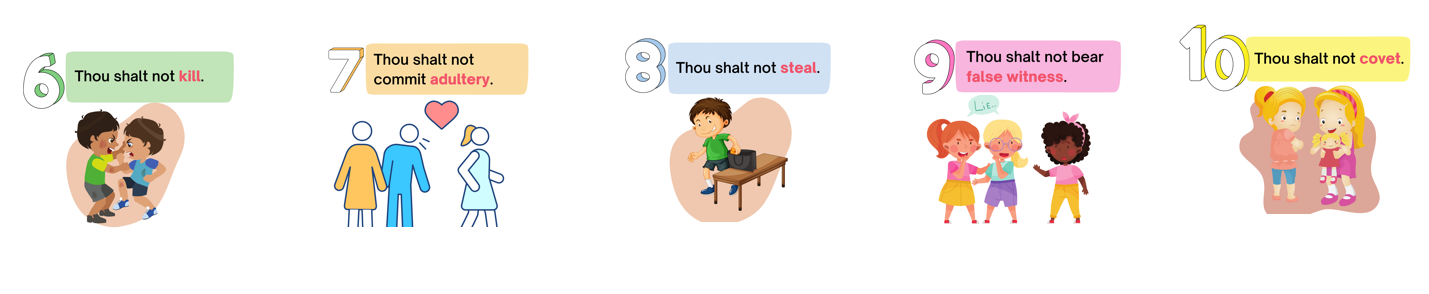 [Speaker Notes: 1-5.2]
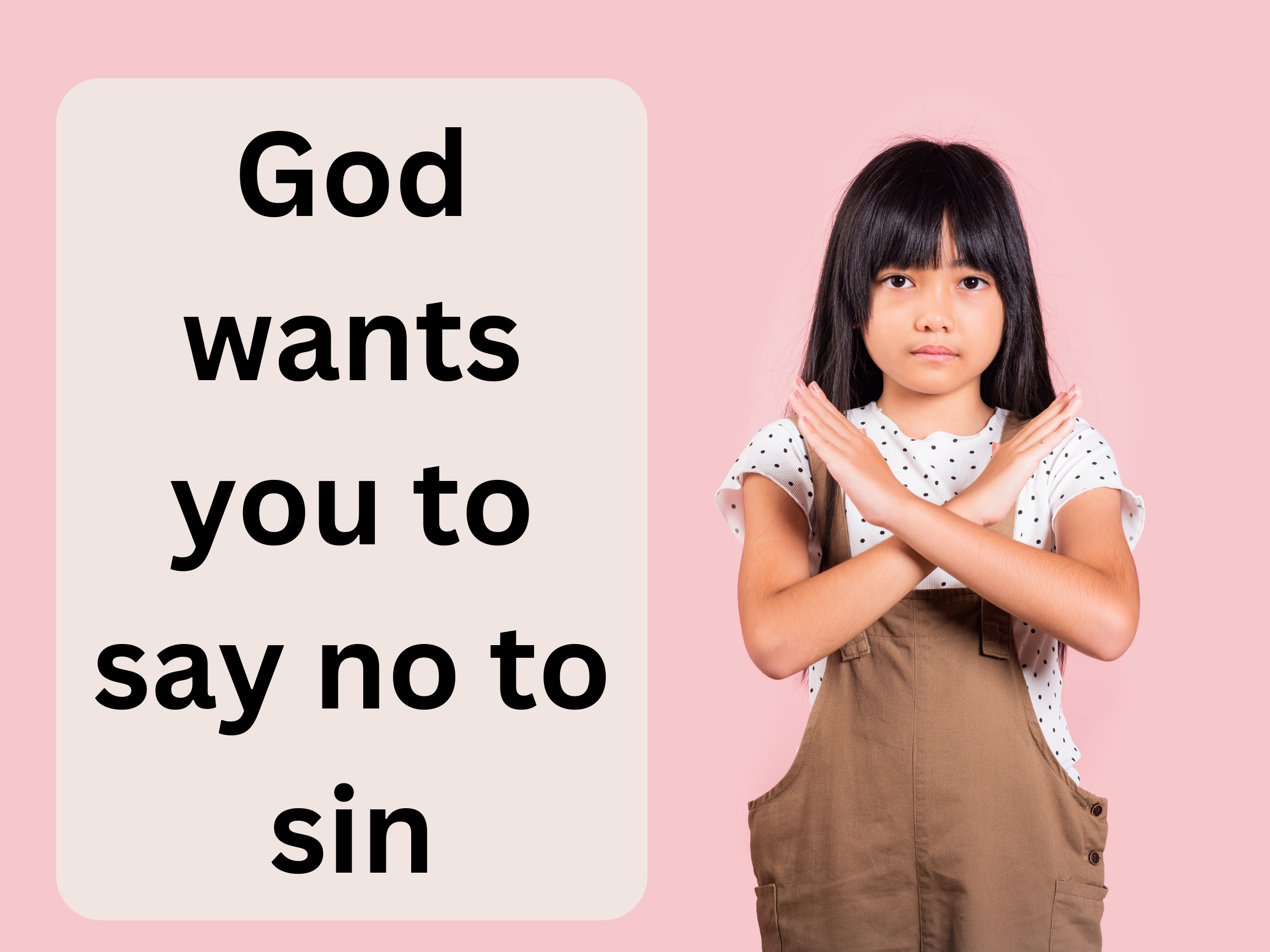 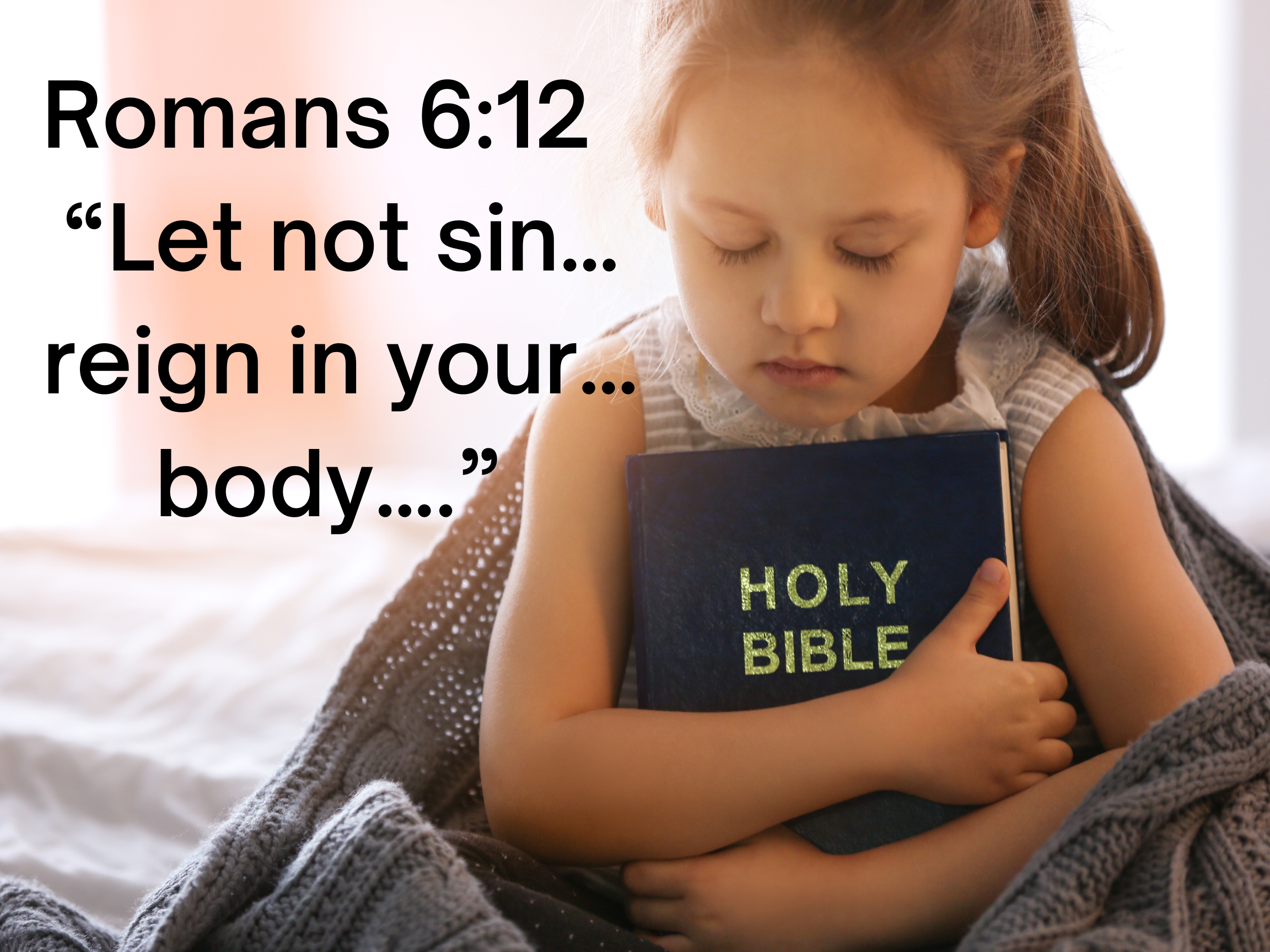 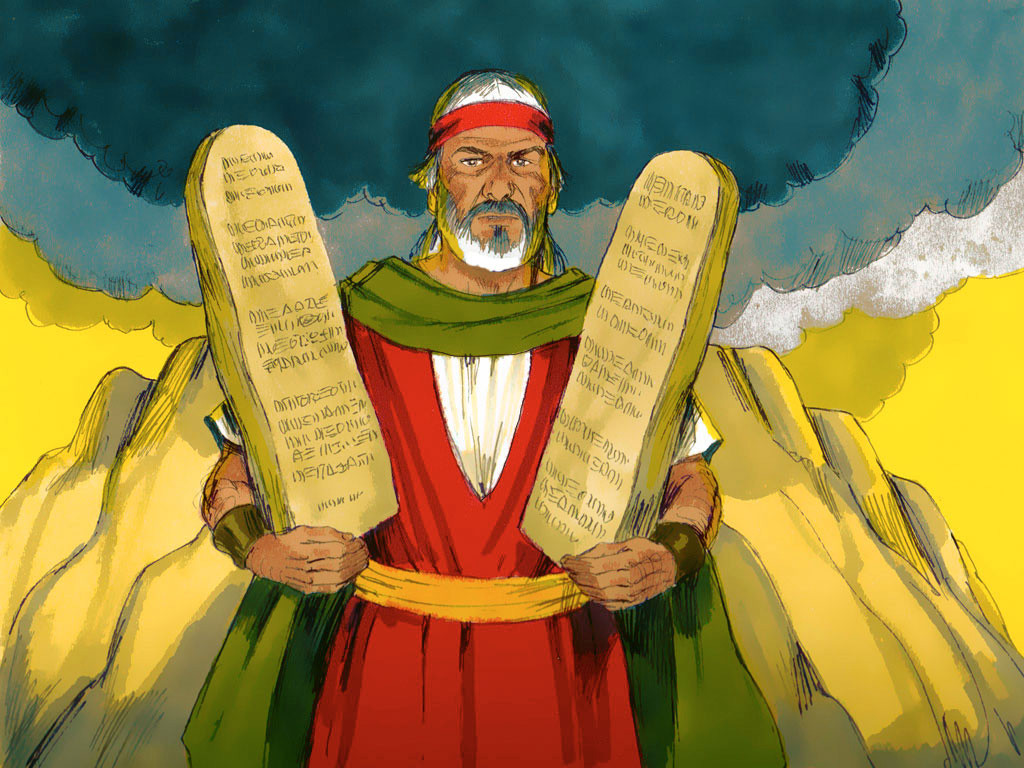 [Speaker Notes: 1-5.1]
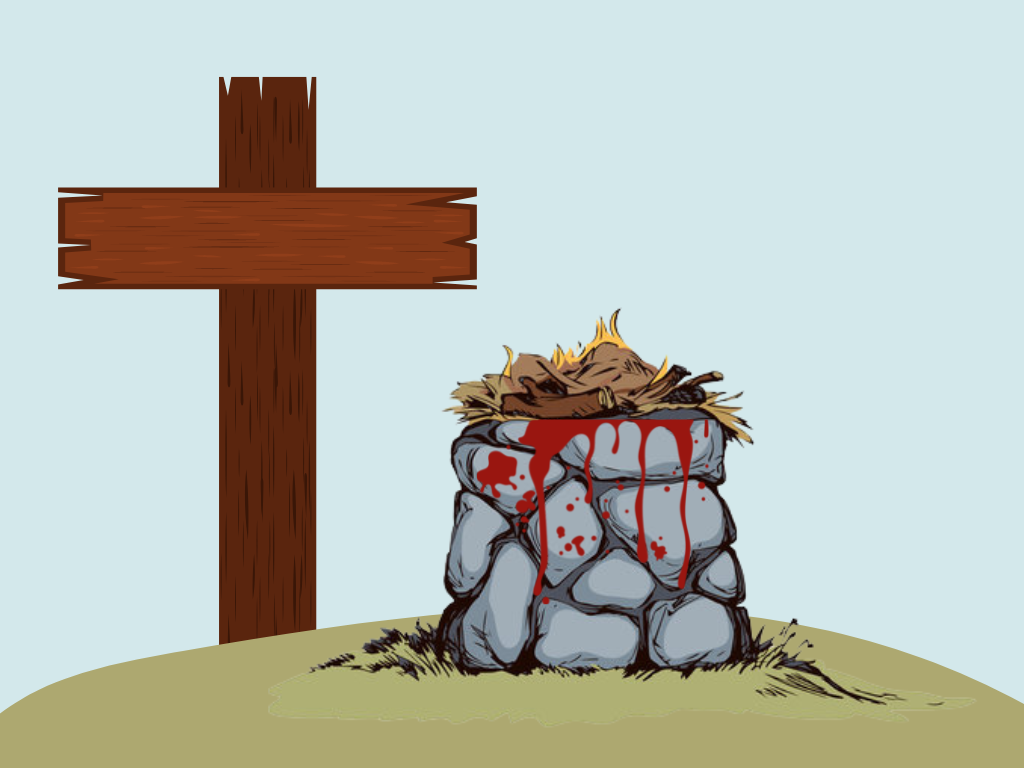 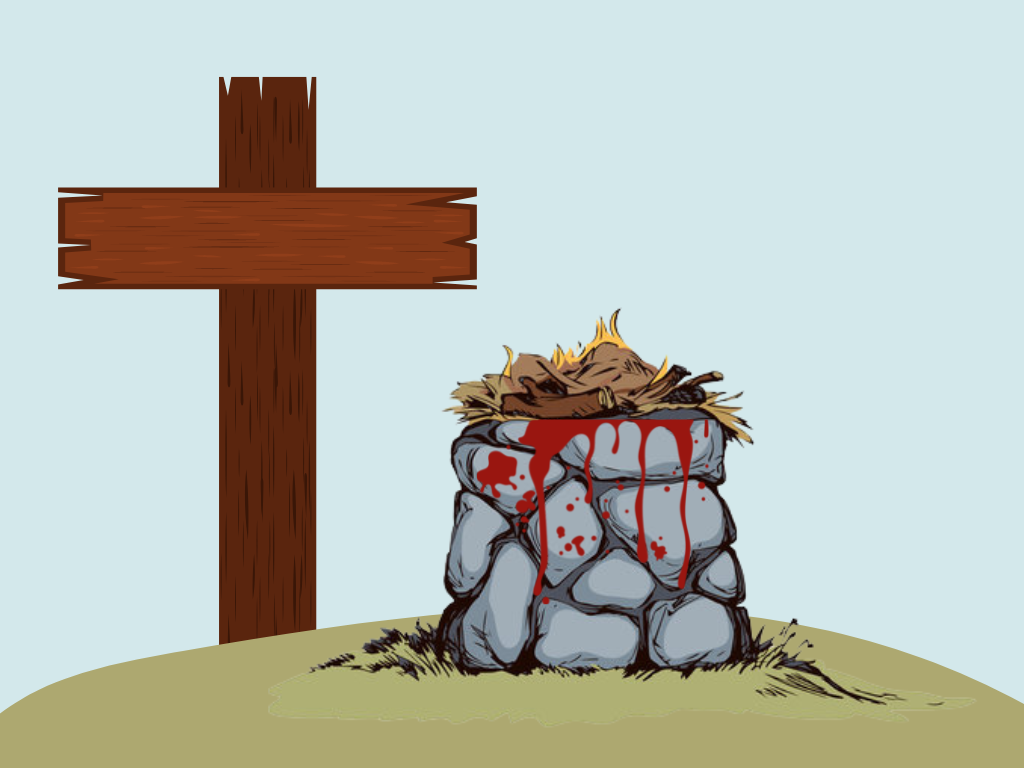 1 Corinthians 15:3-4 – “…Christ died for our sins…
He was buried, and…
  He rose again 
the third day….”
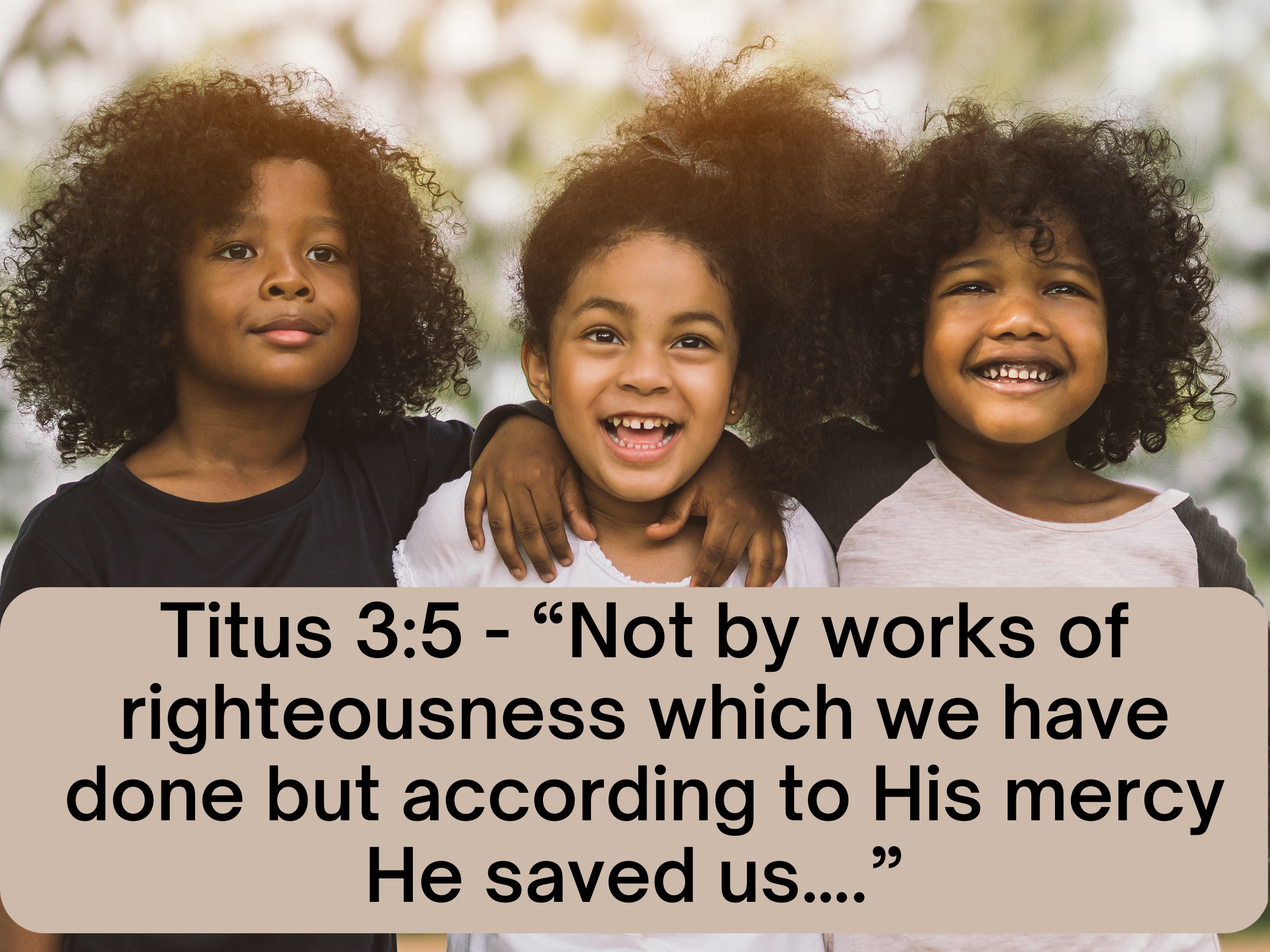 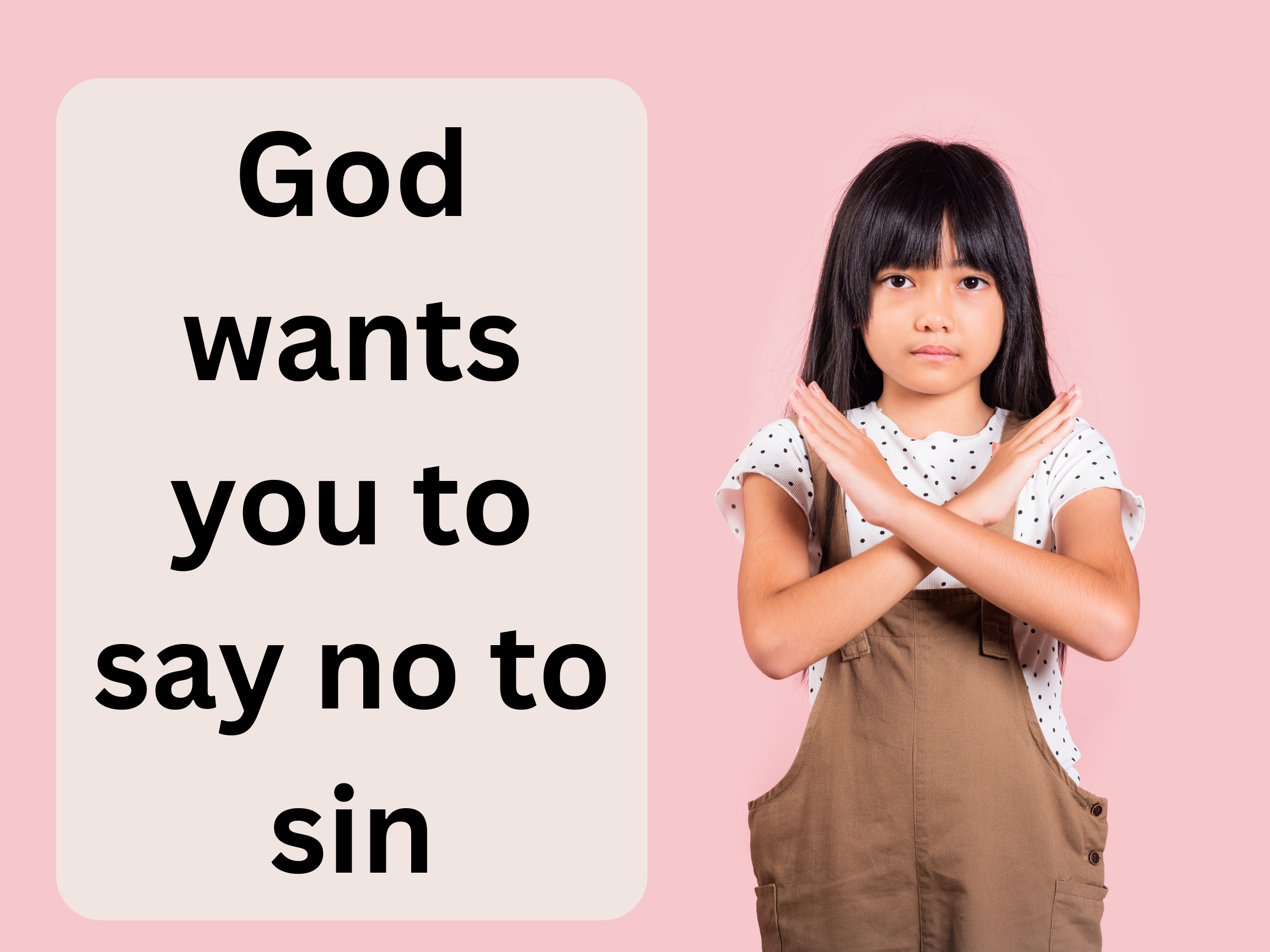 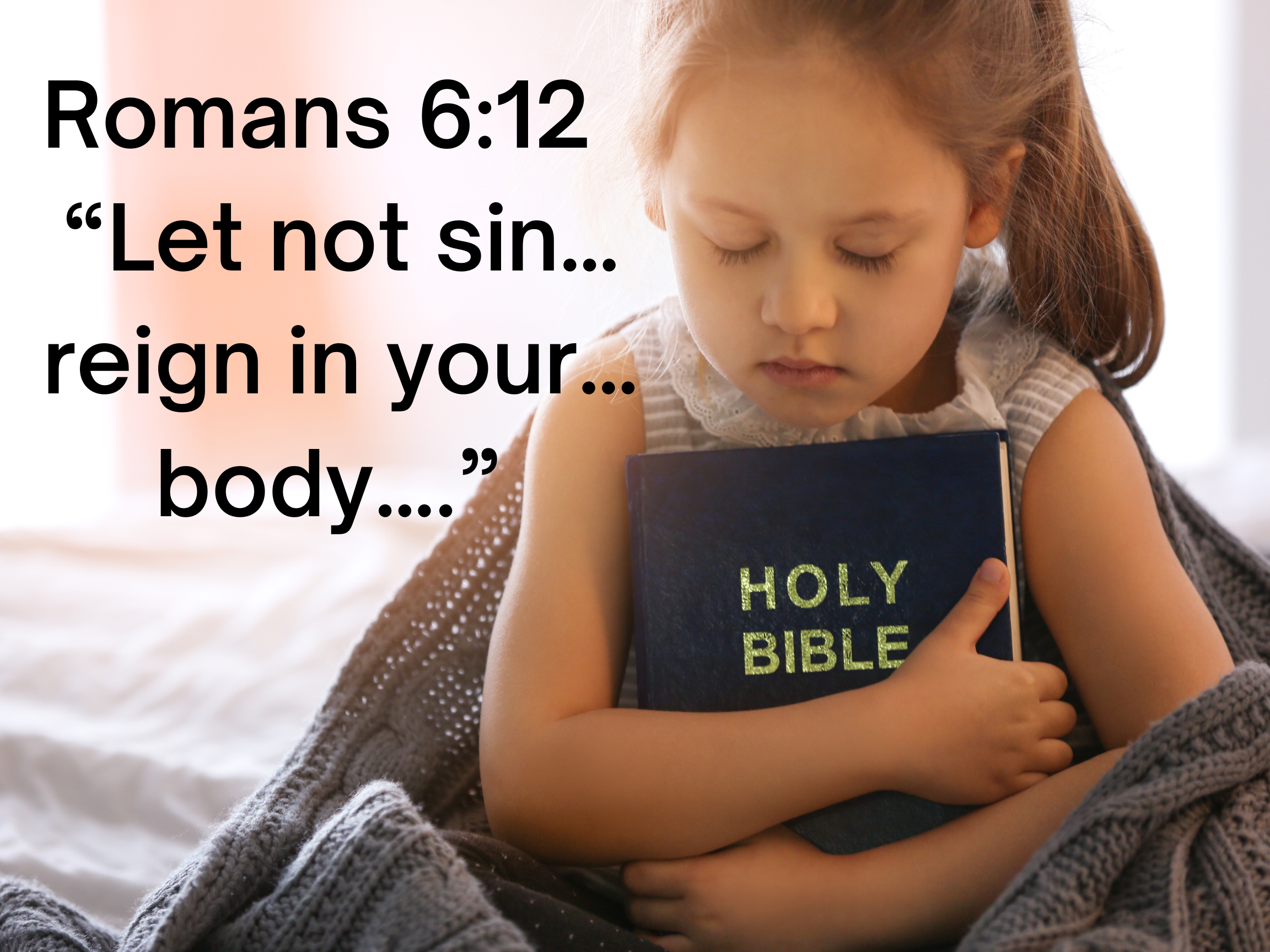 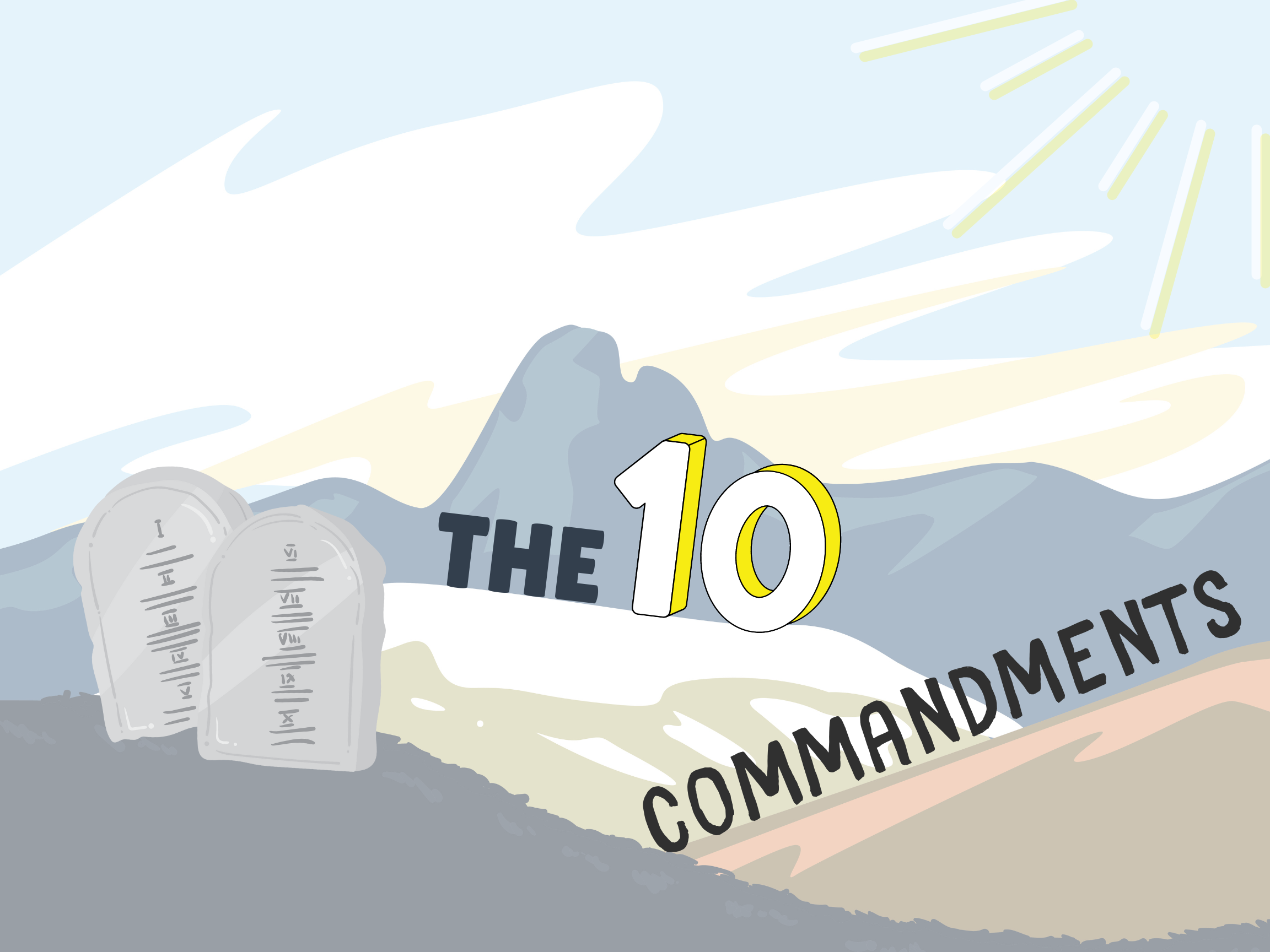 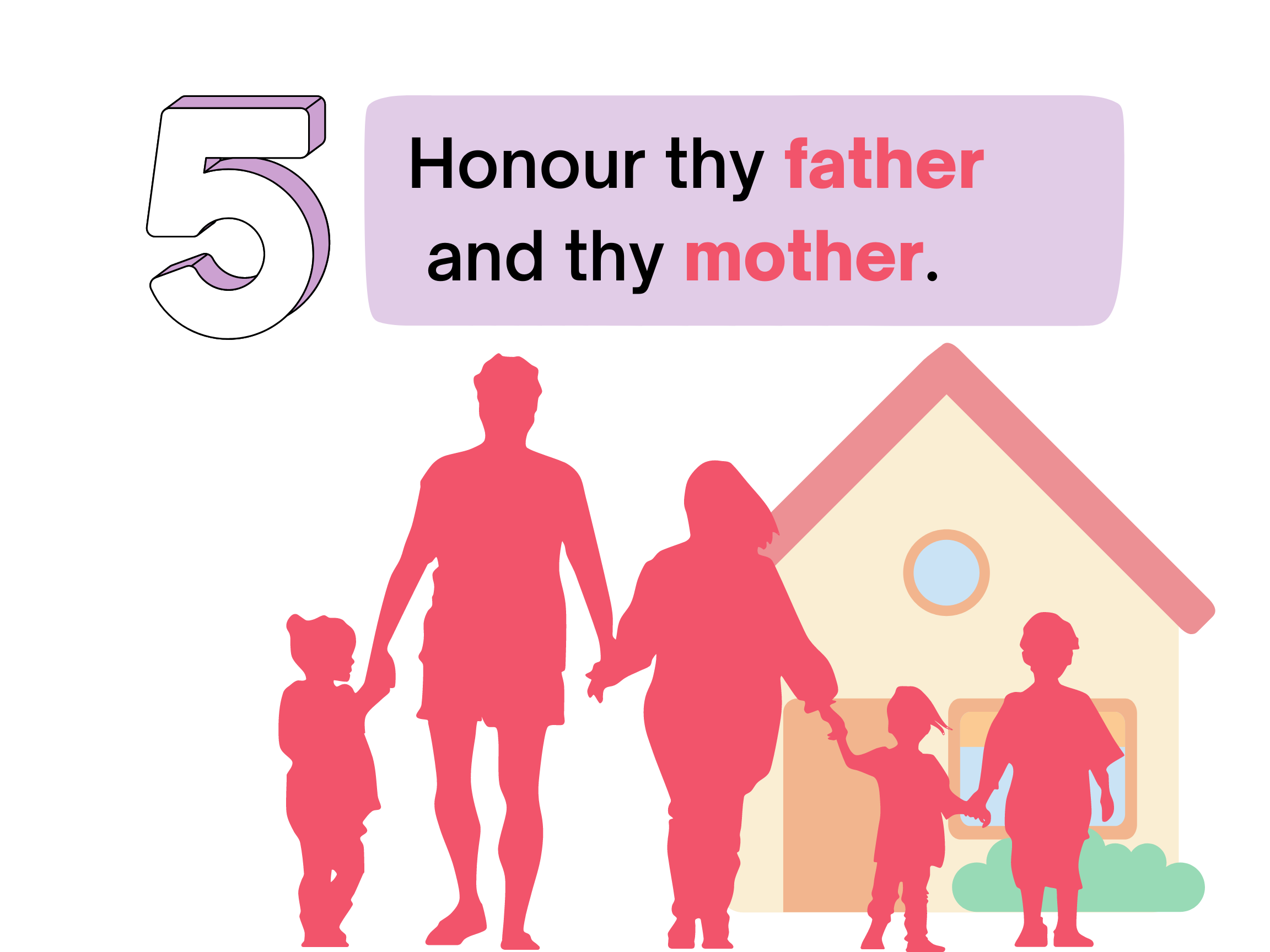 5
1
2
3
4
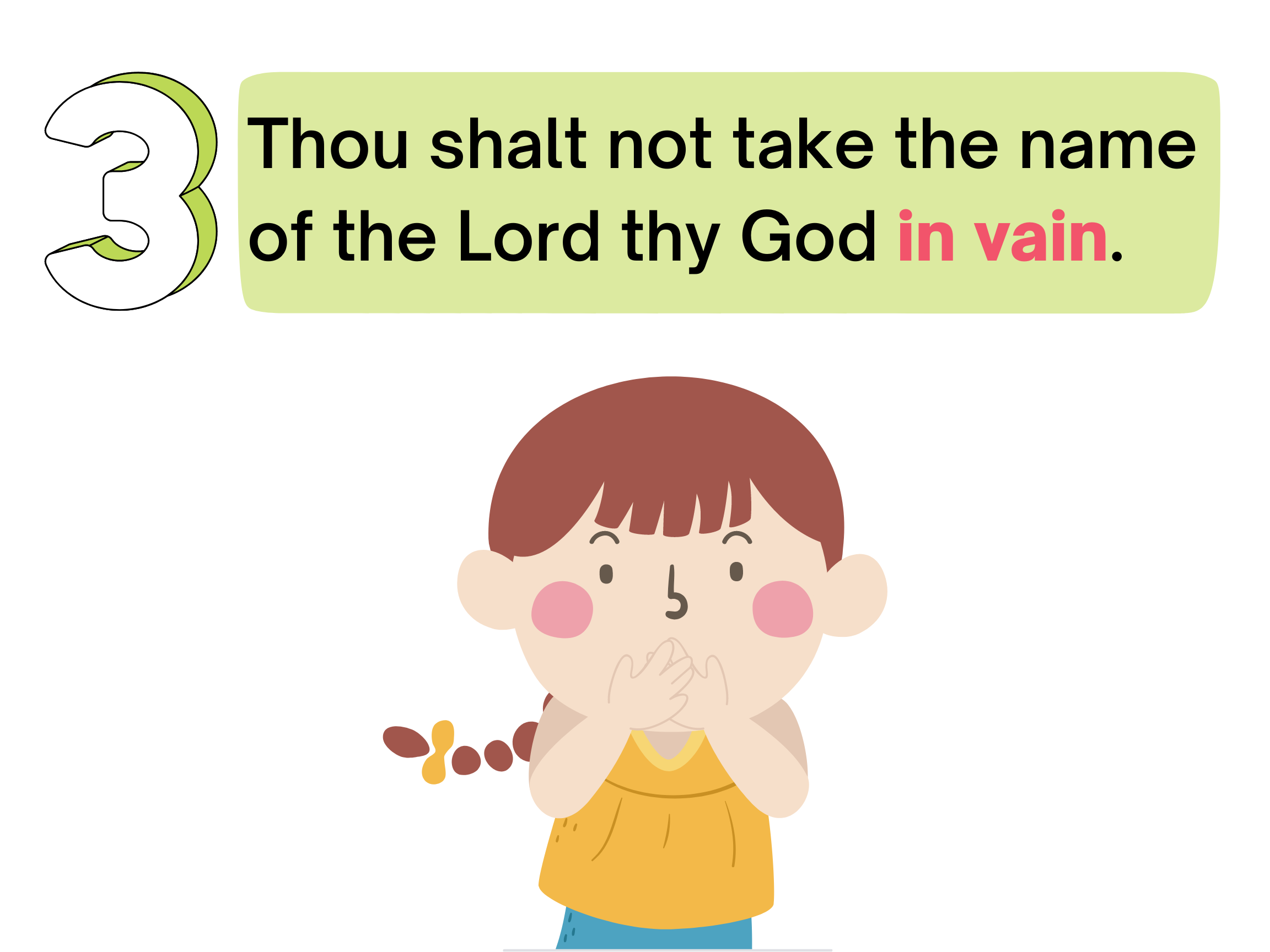 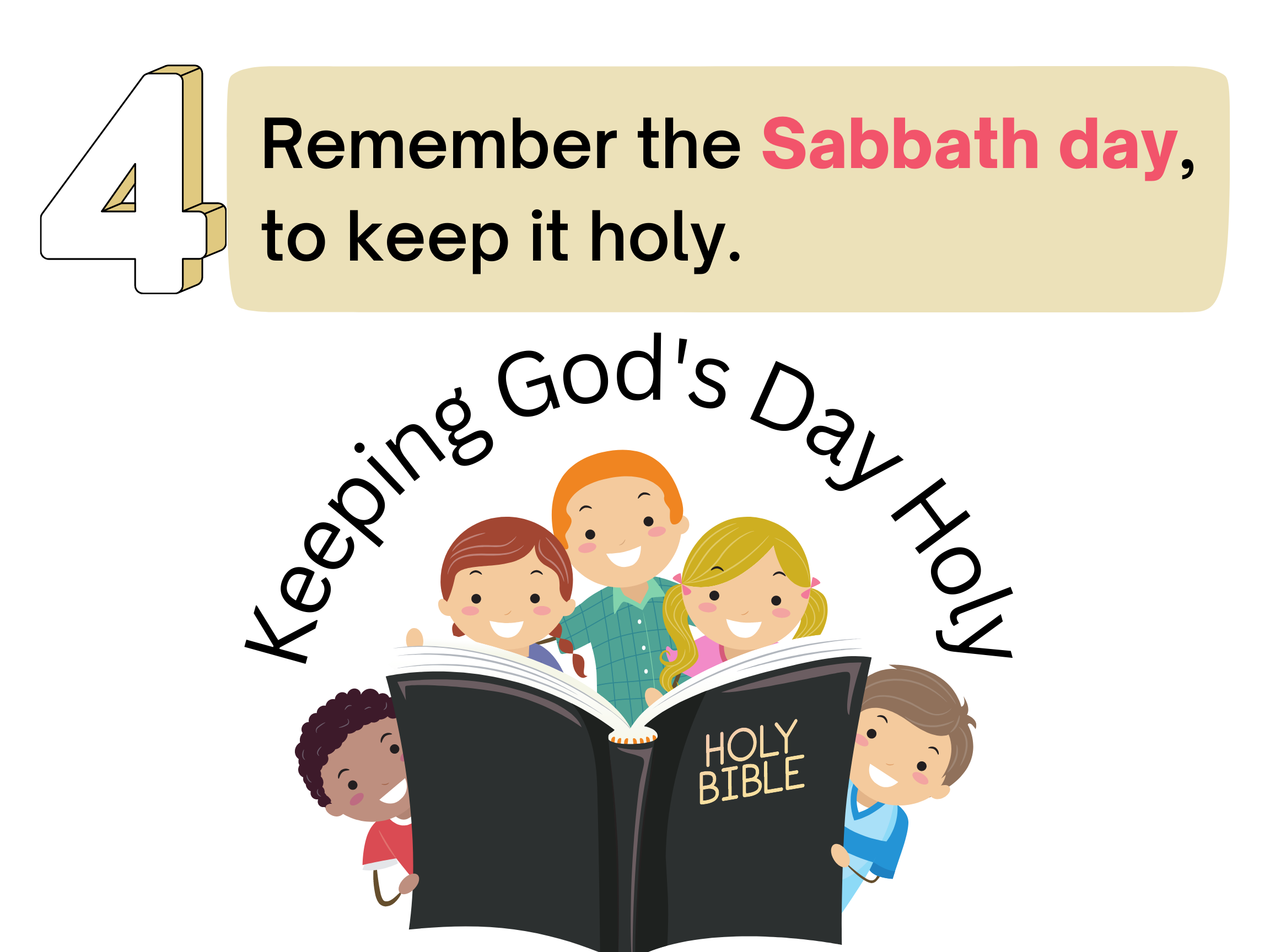 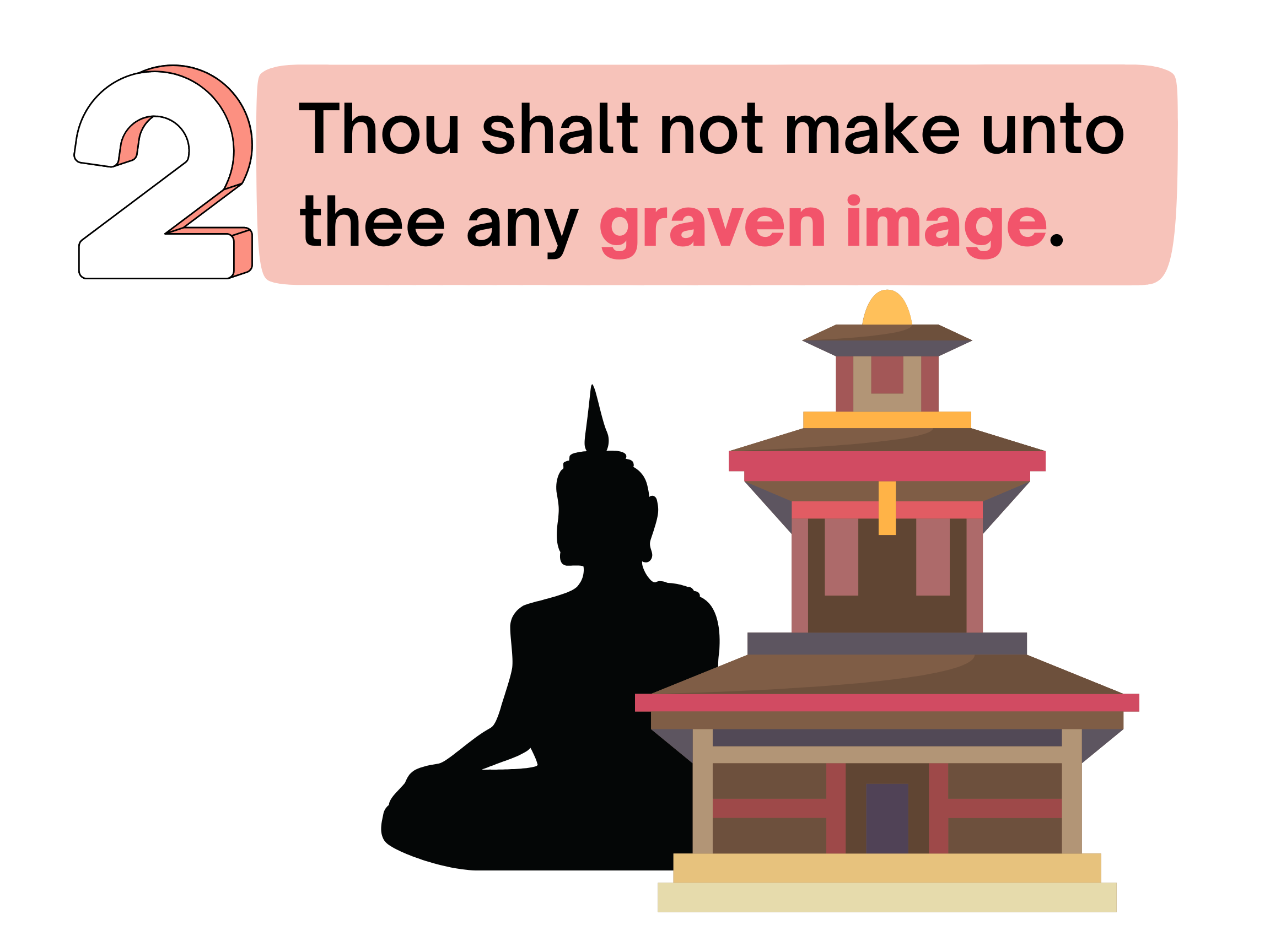 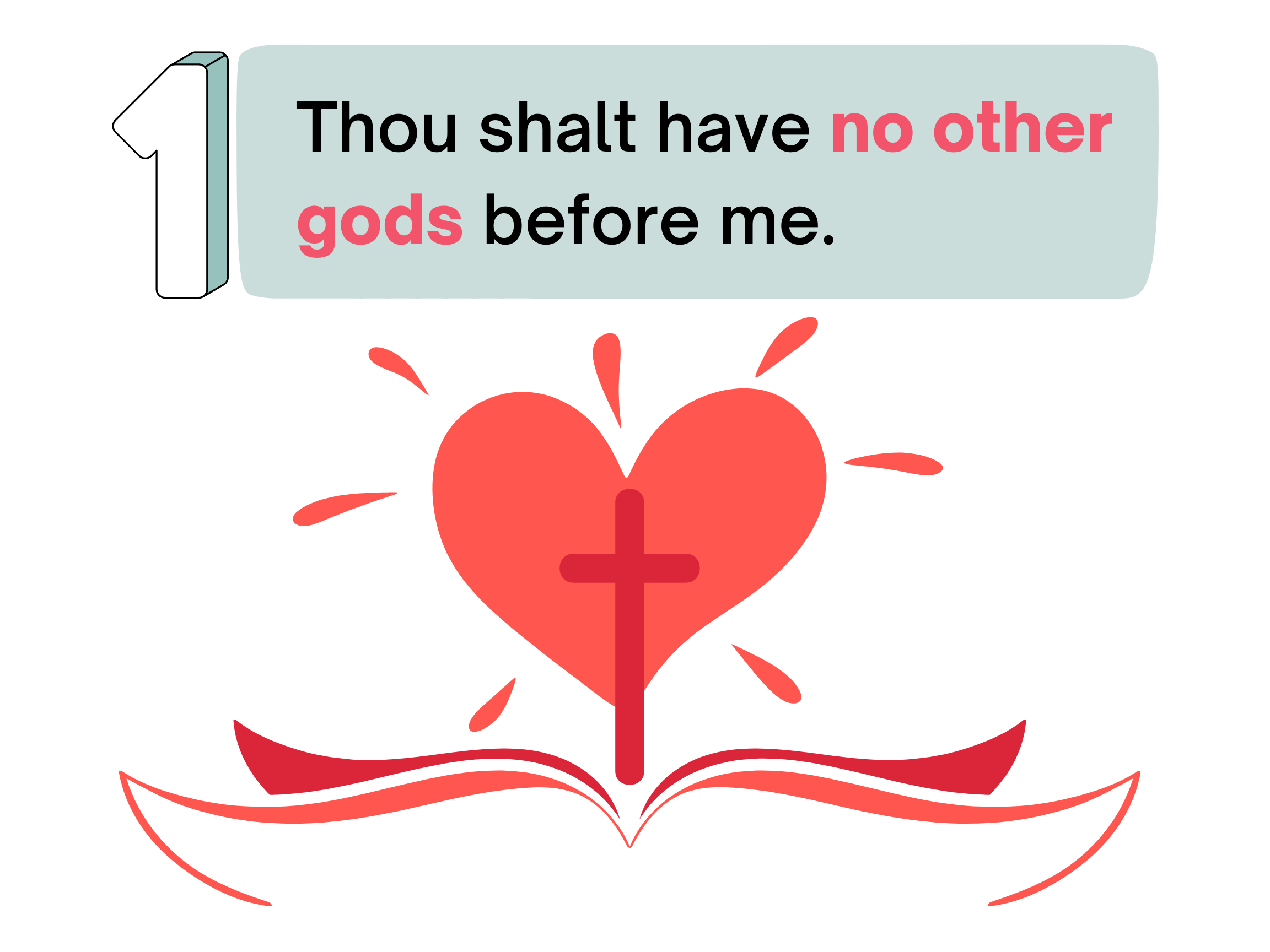 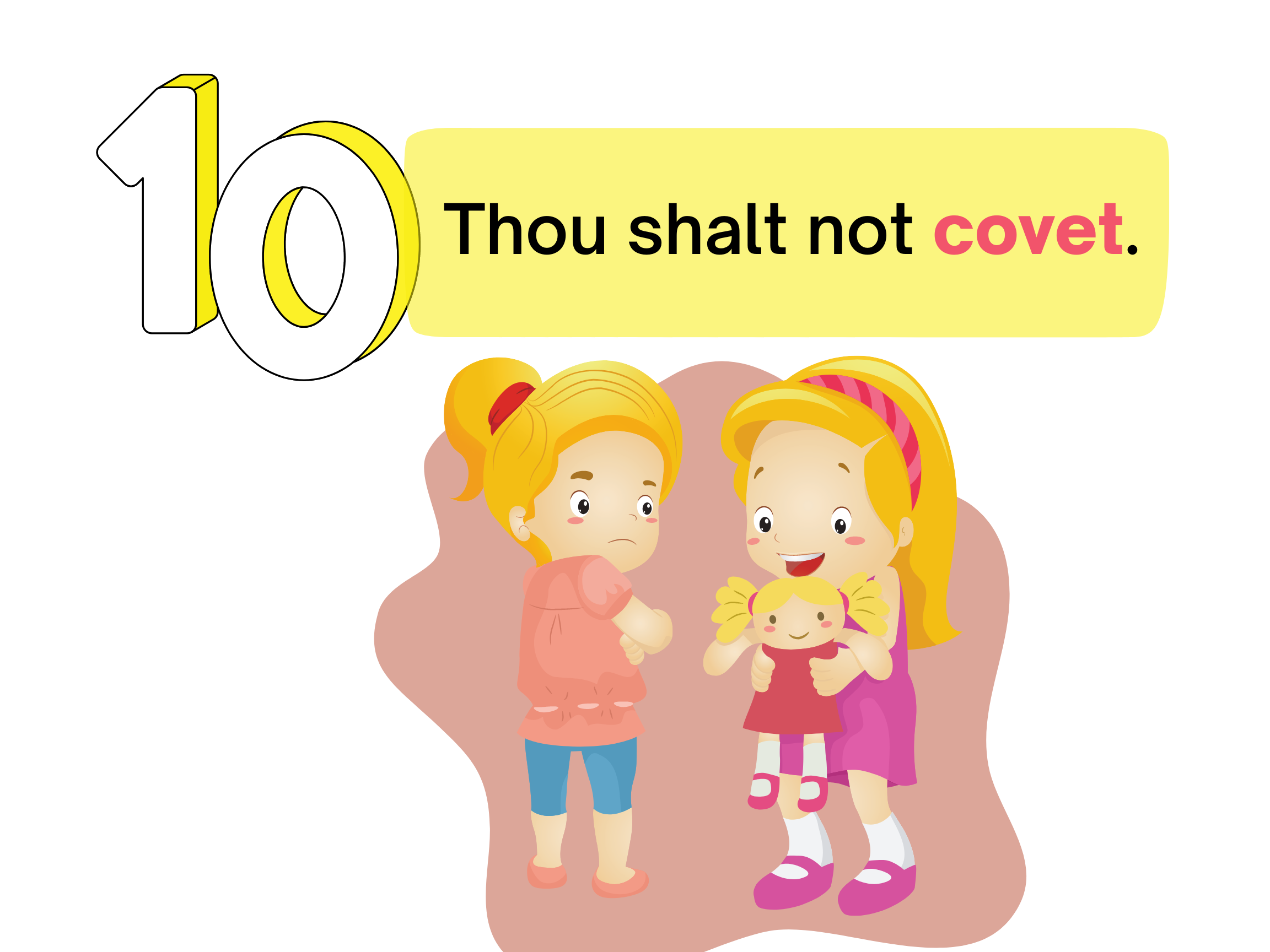 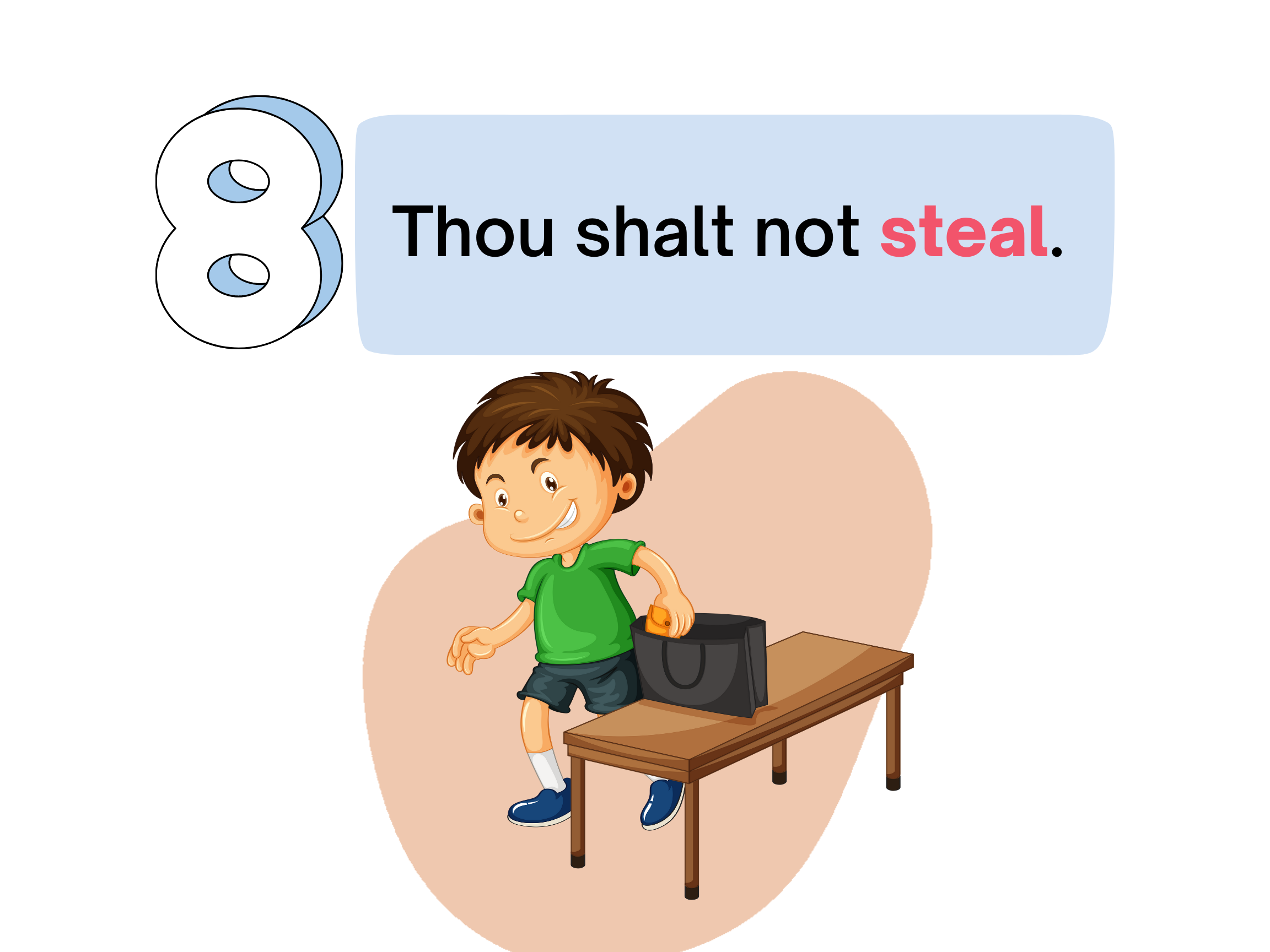 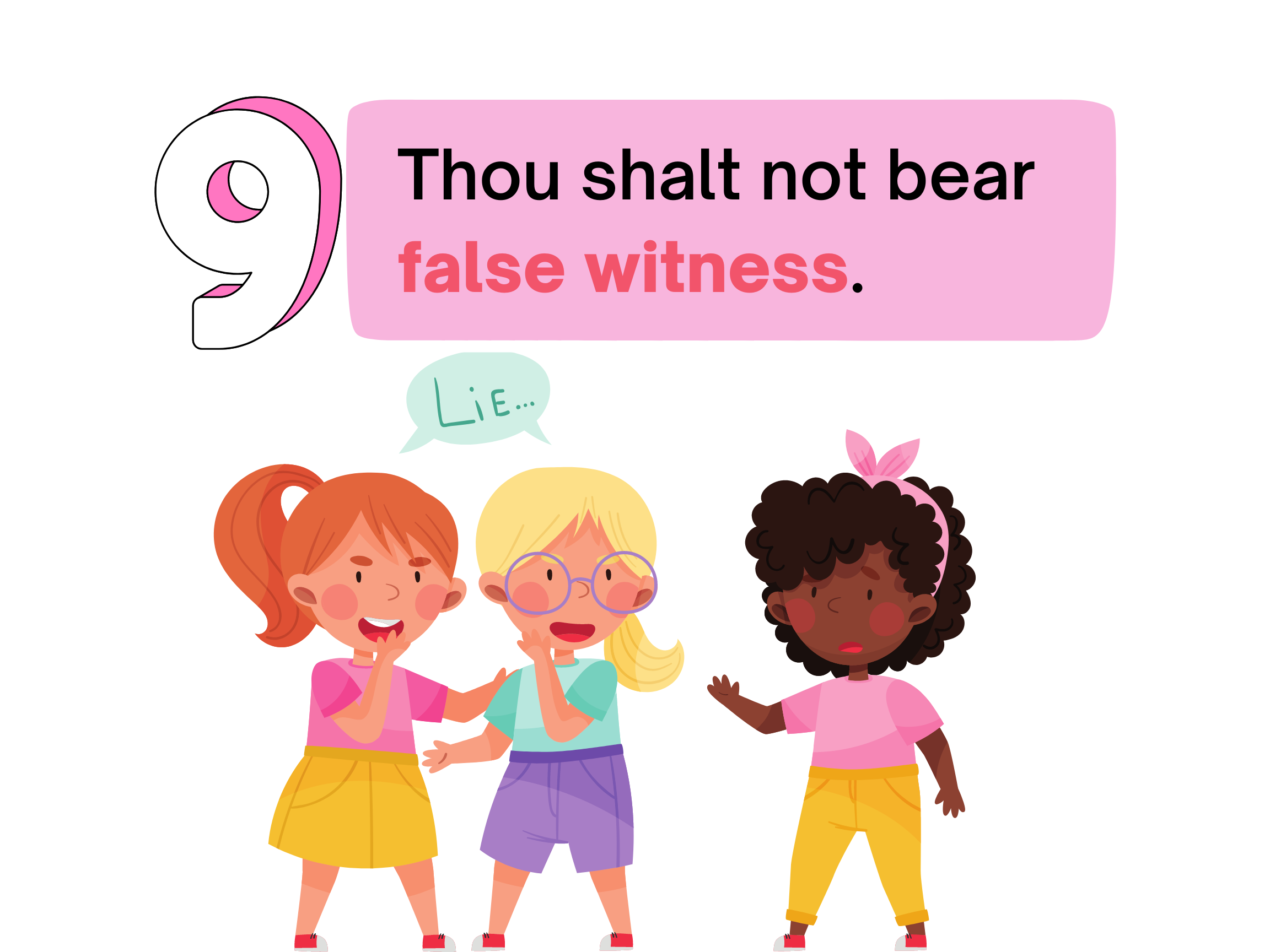 8
10
9
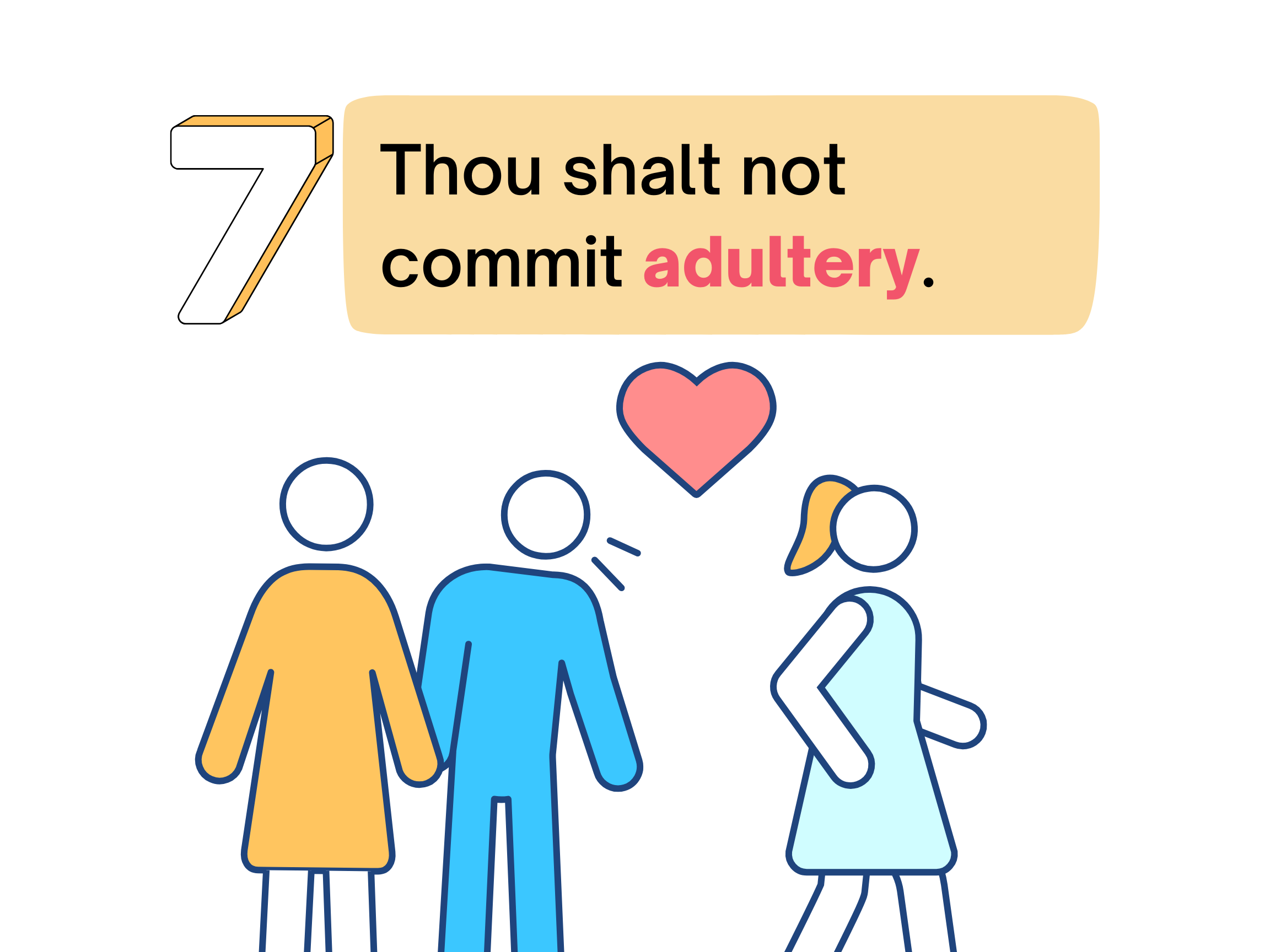 7
6
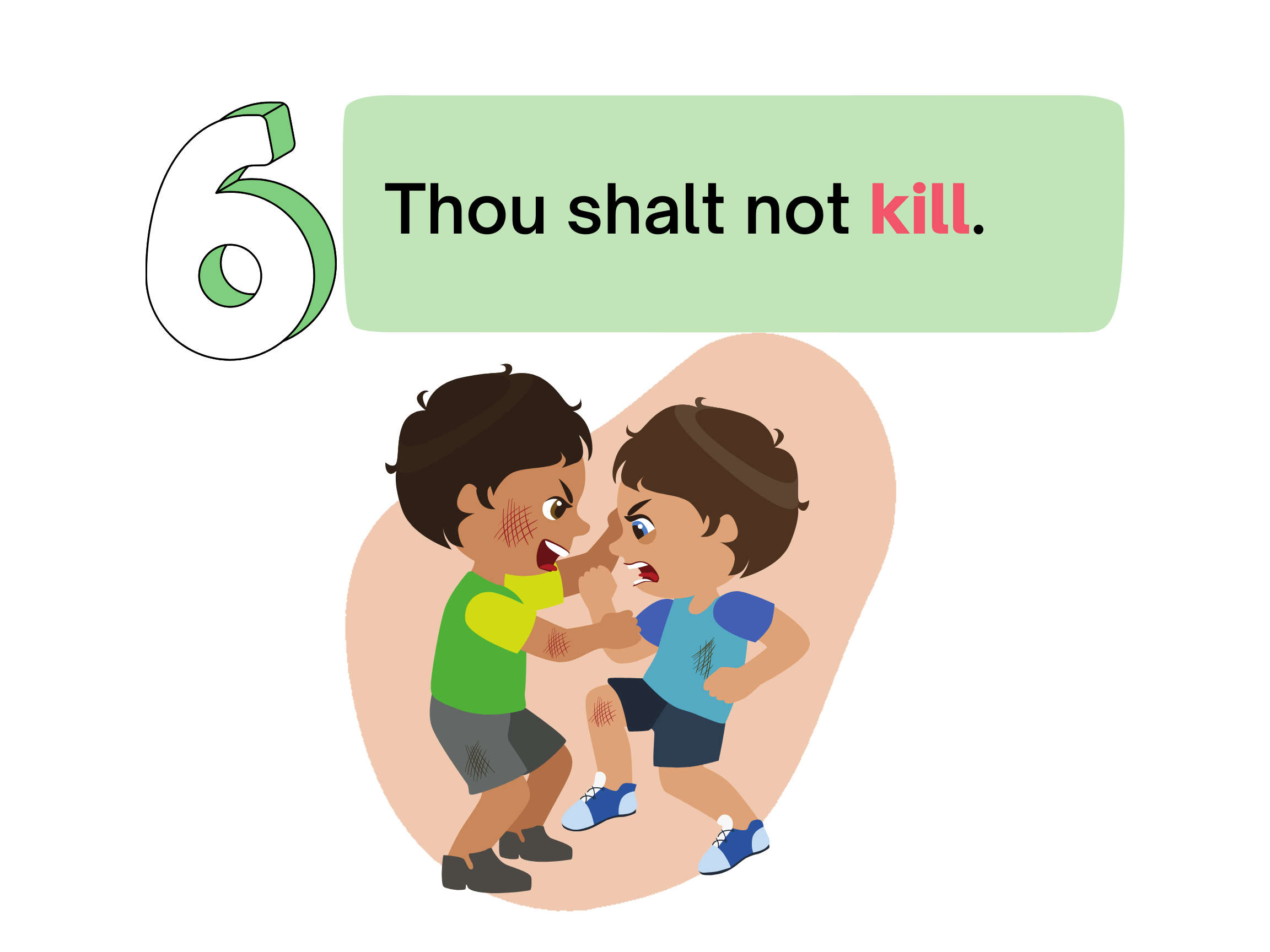 E
B
A
C
D
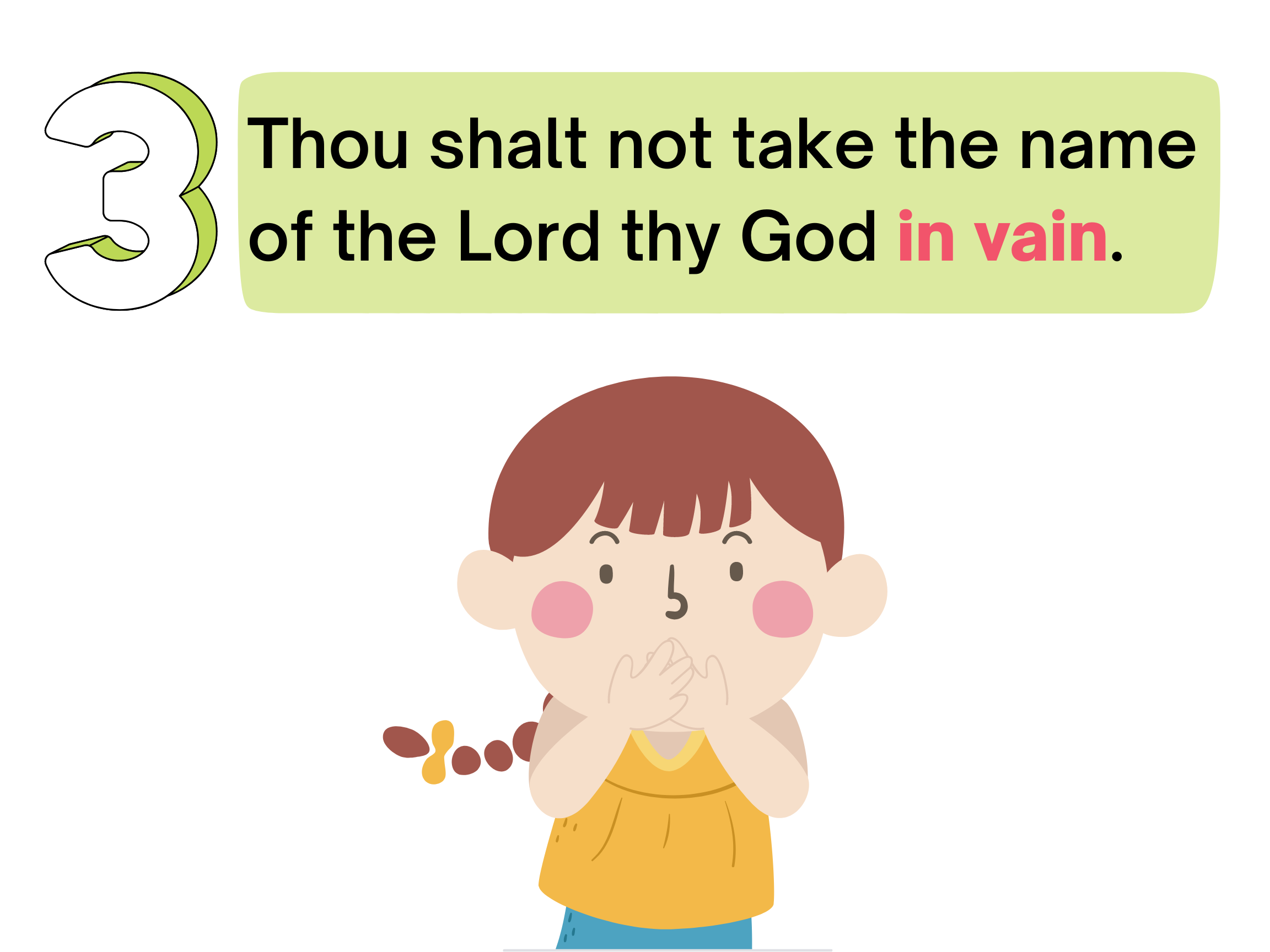 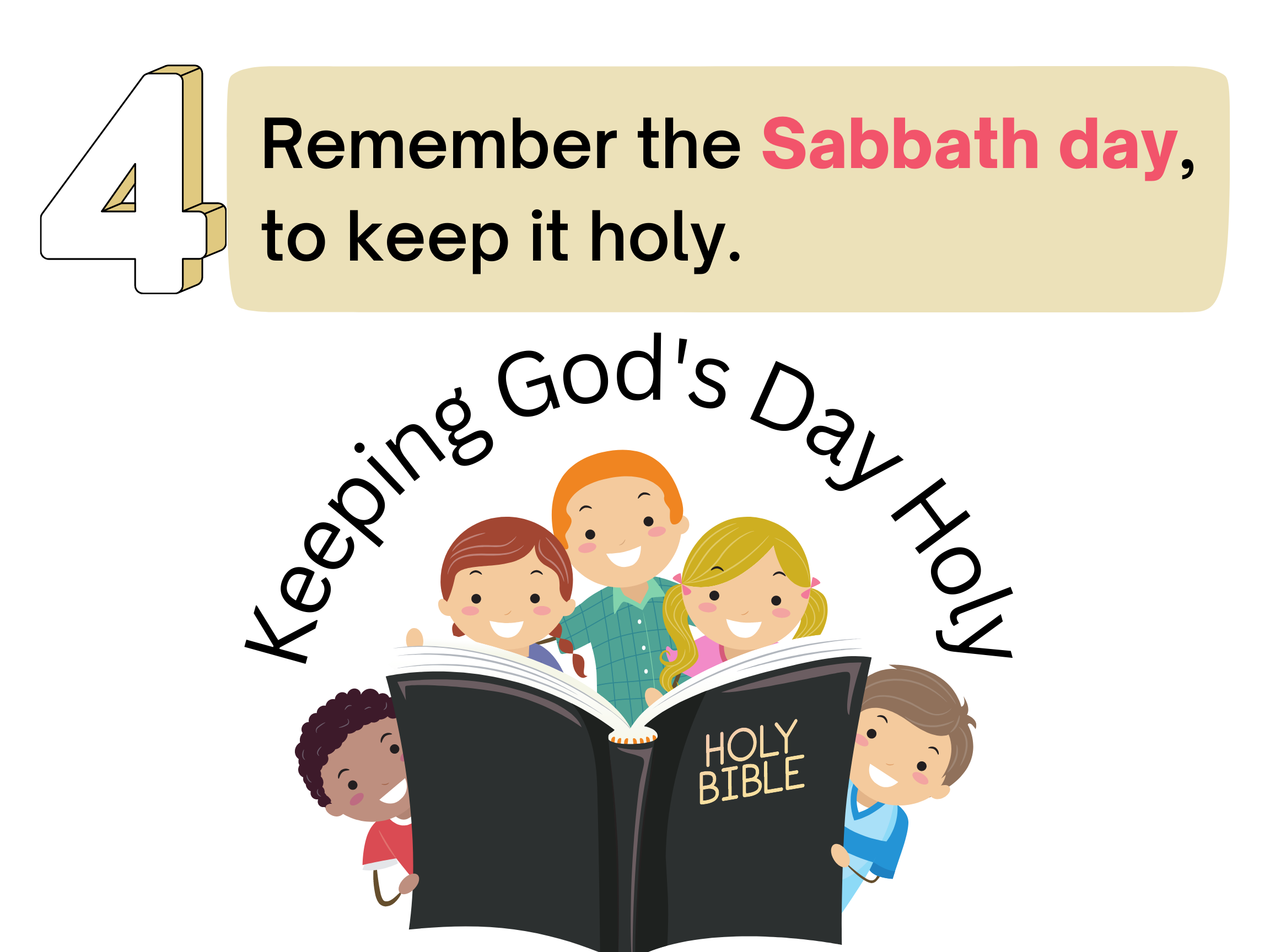 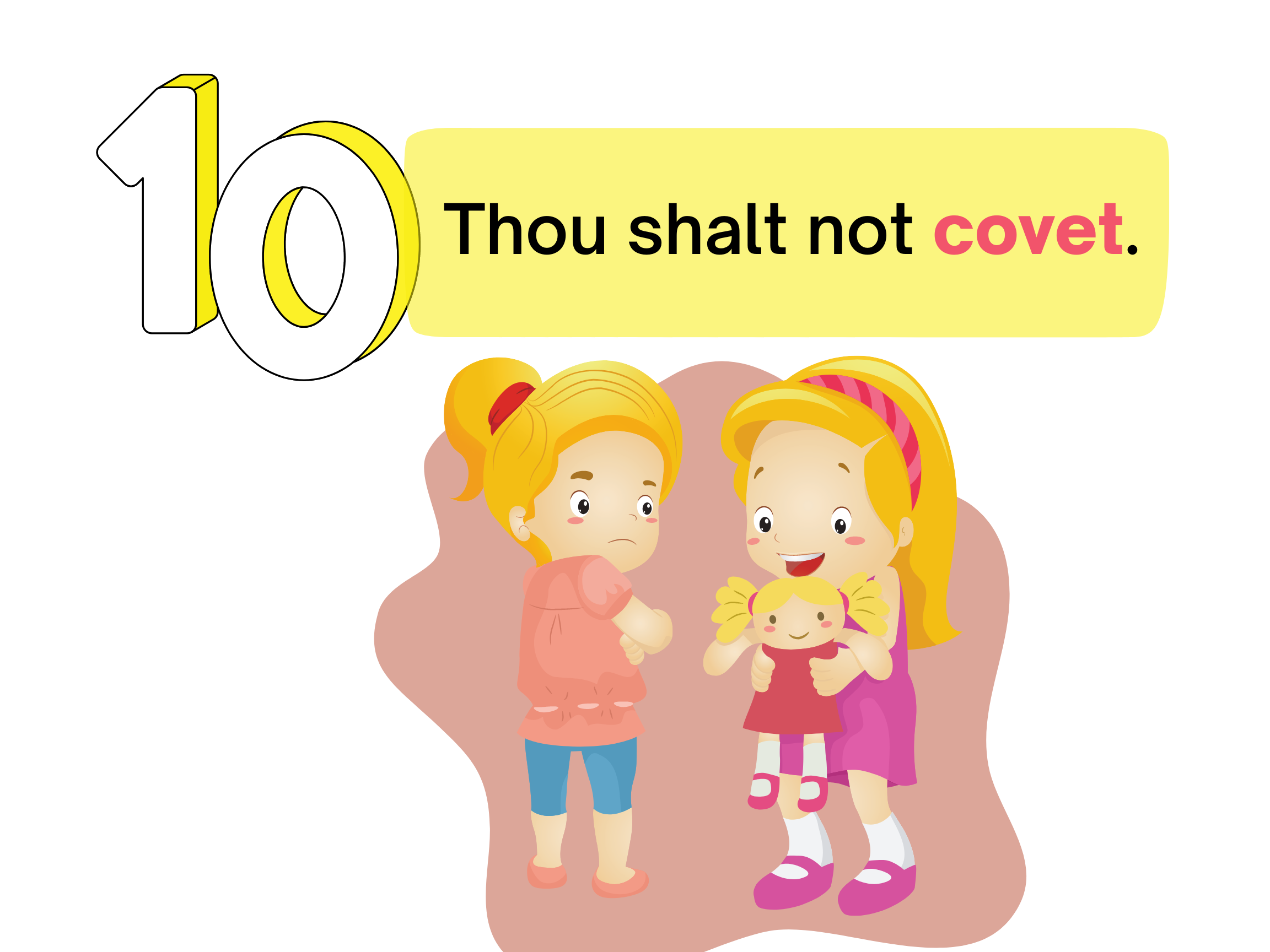 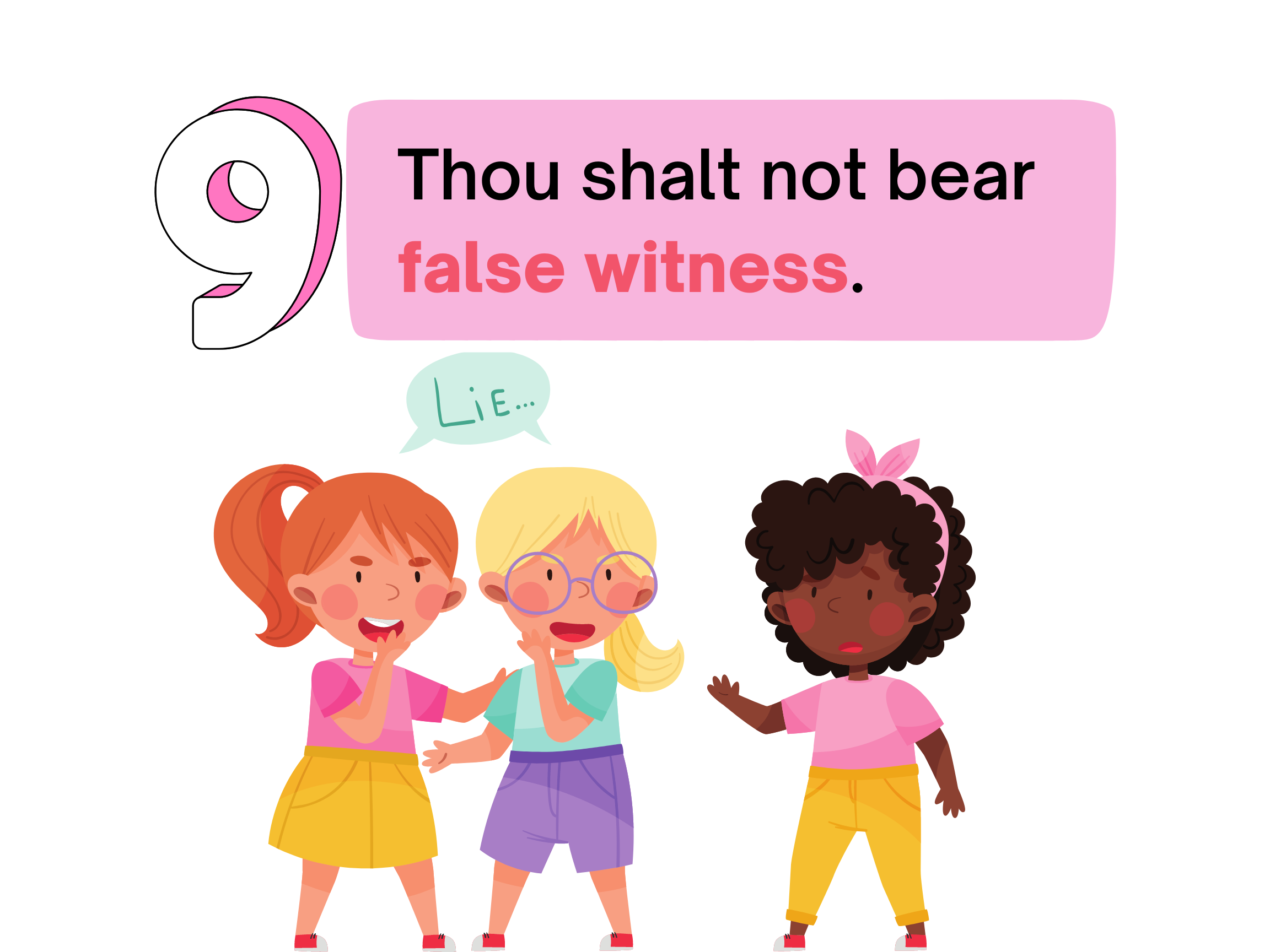 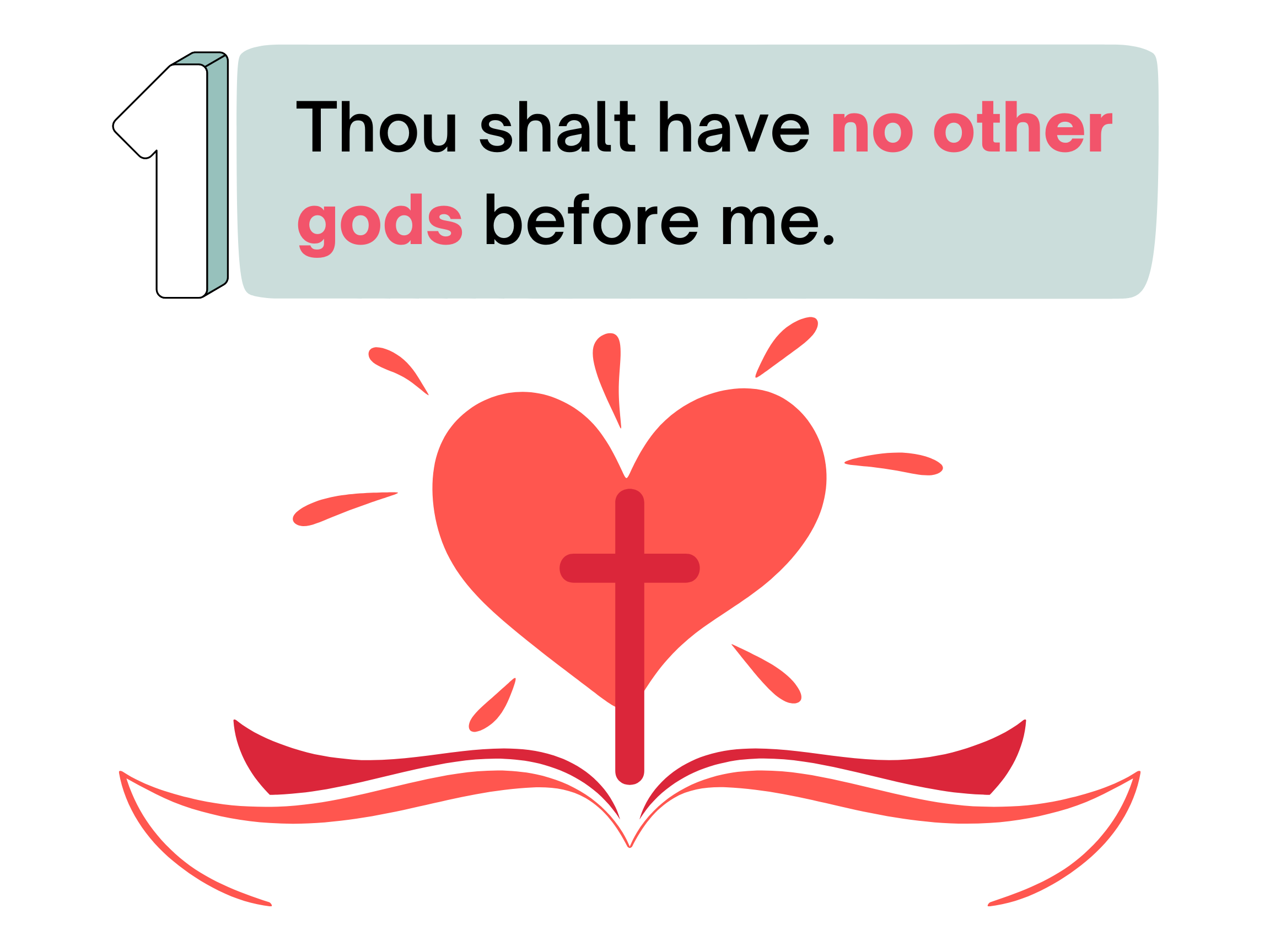 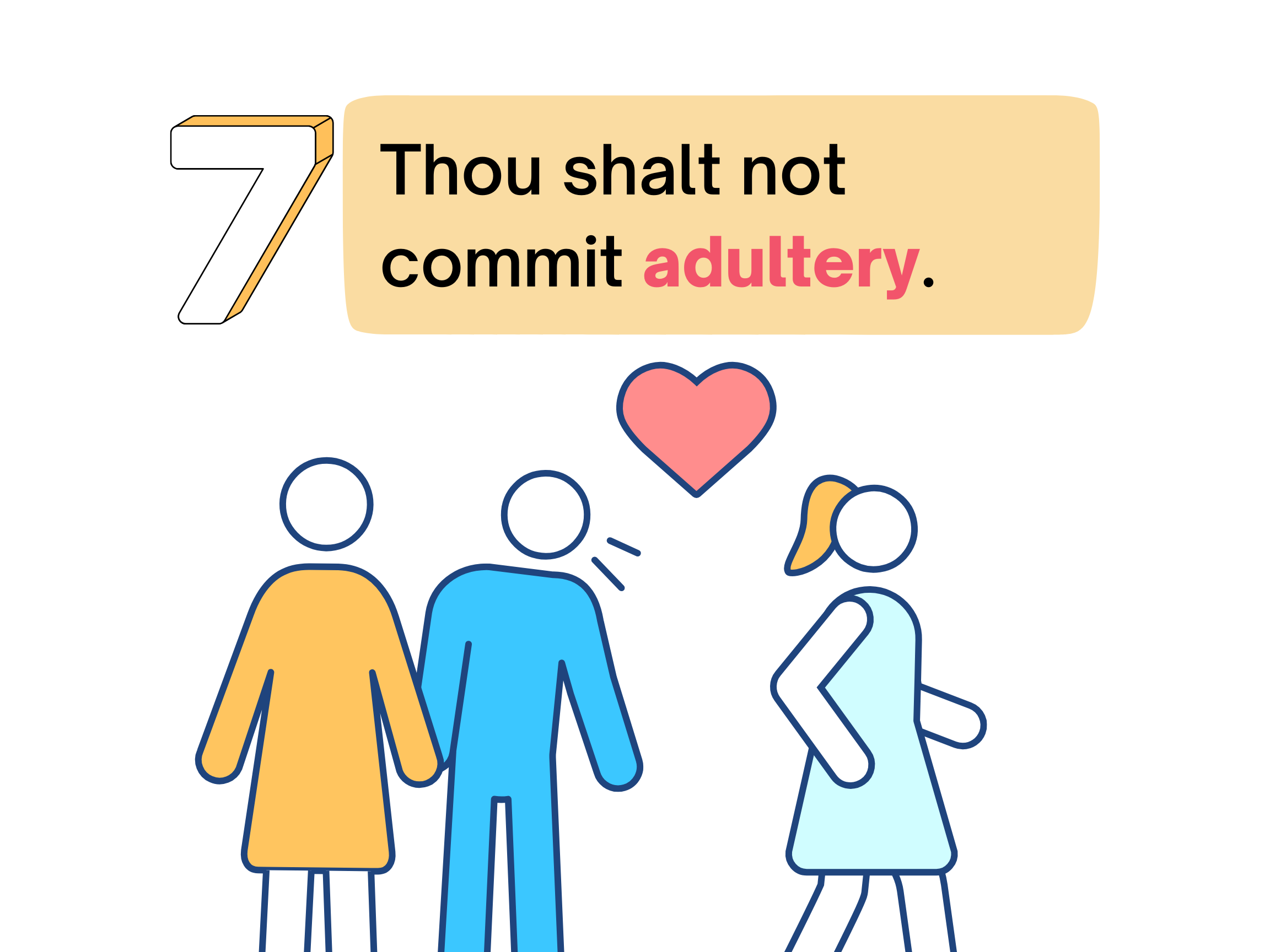 F
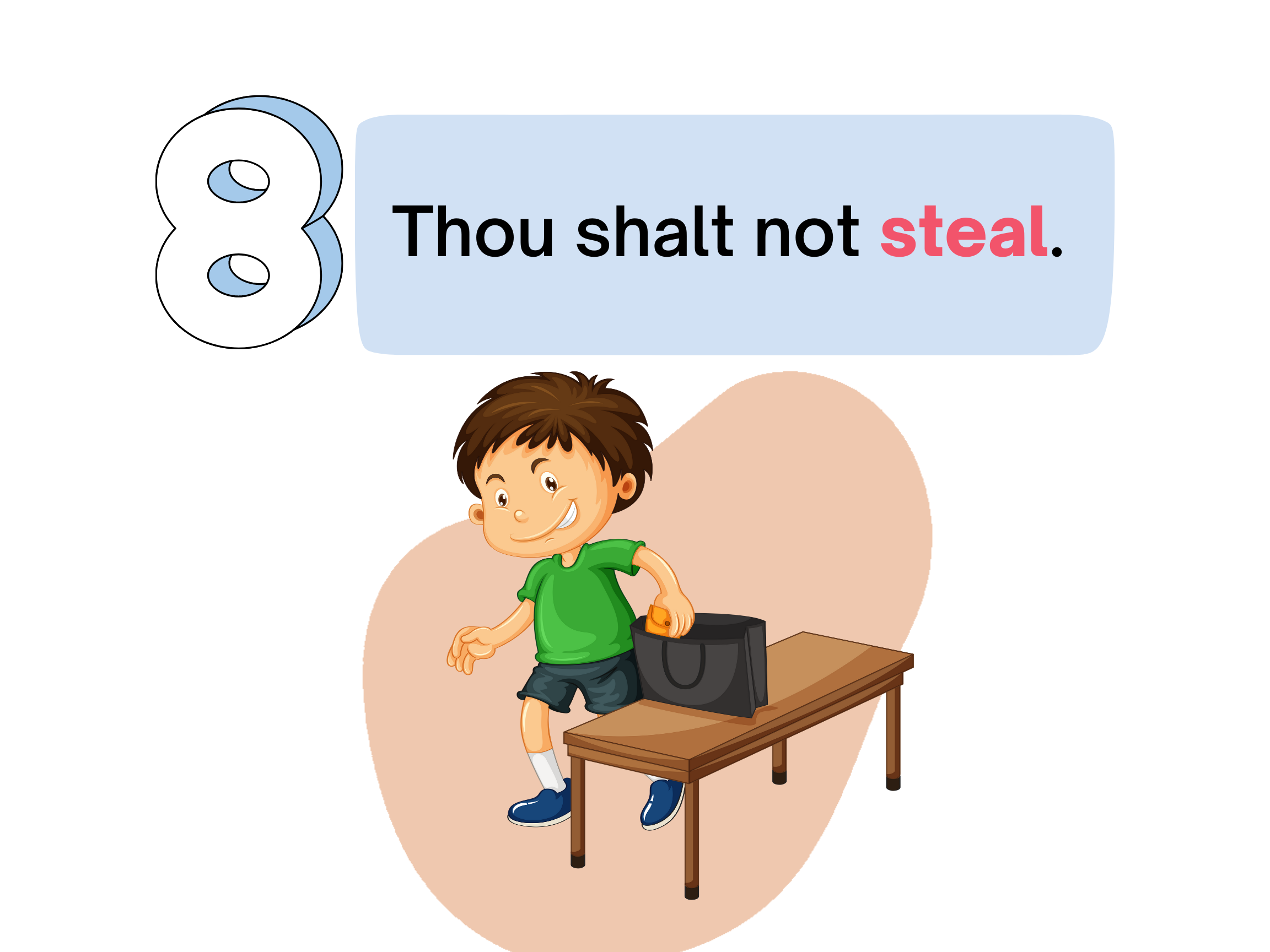 G
H
J
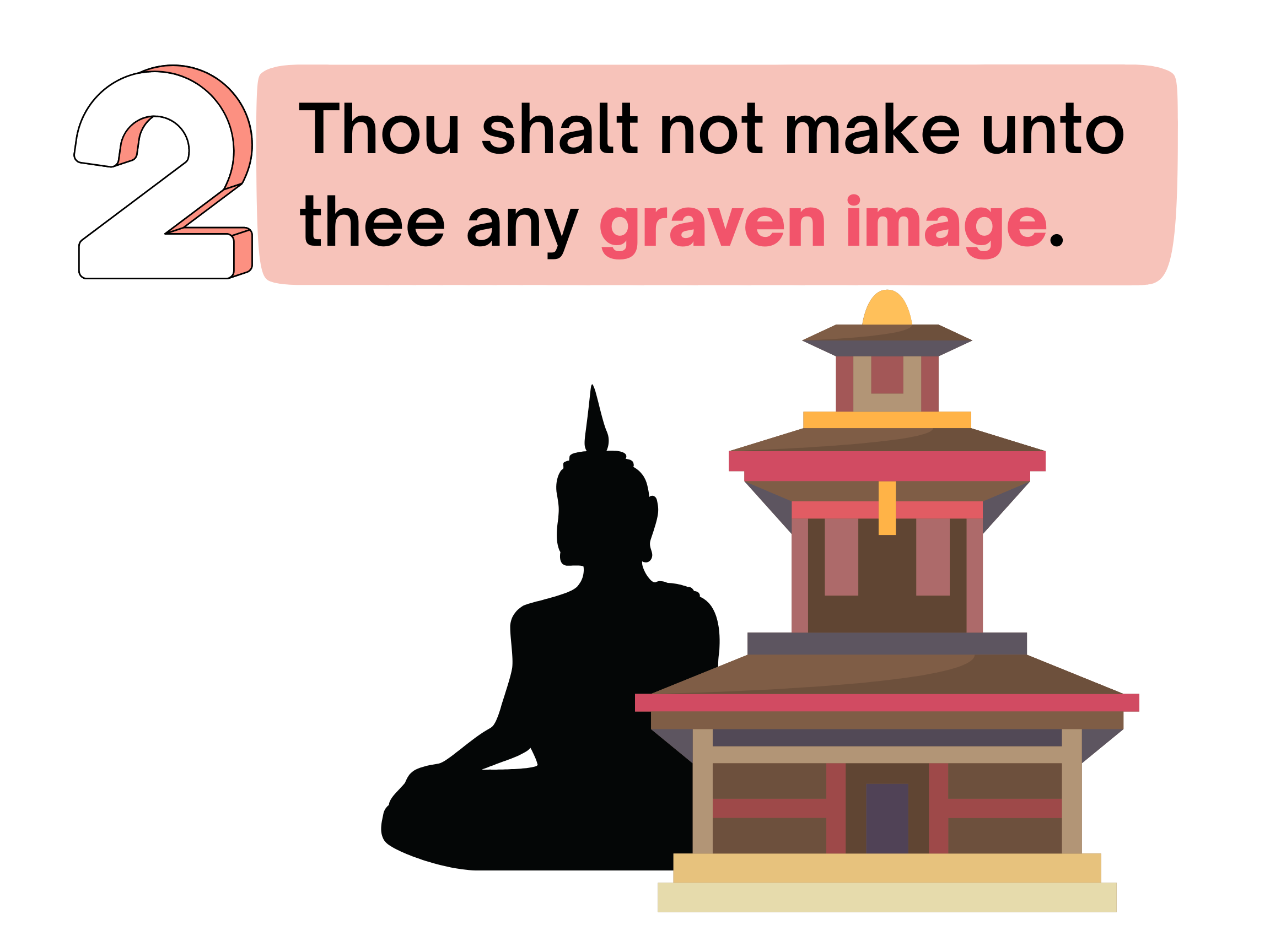 I
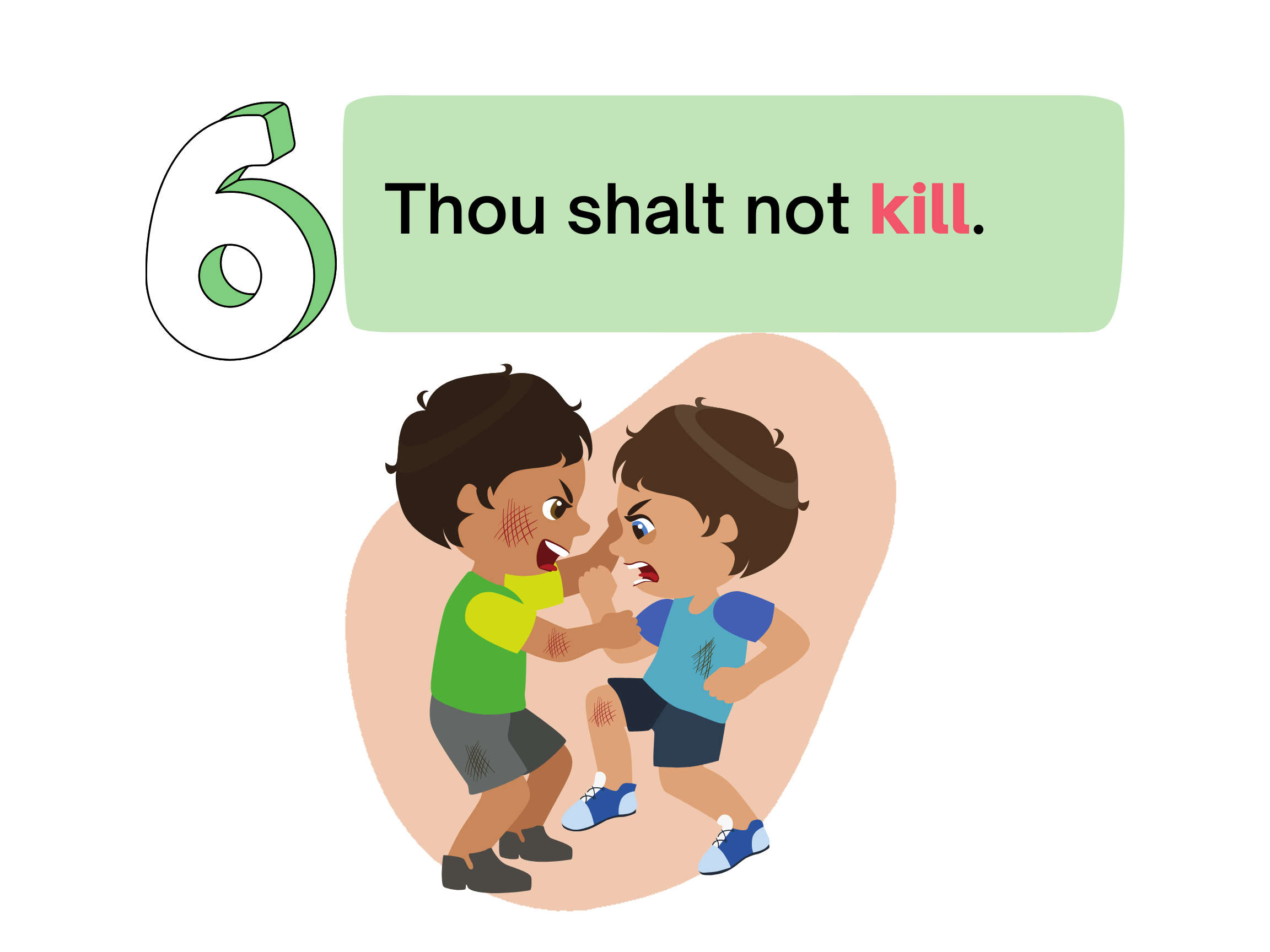 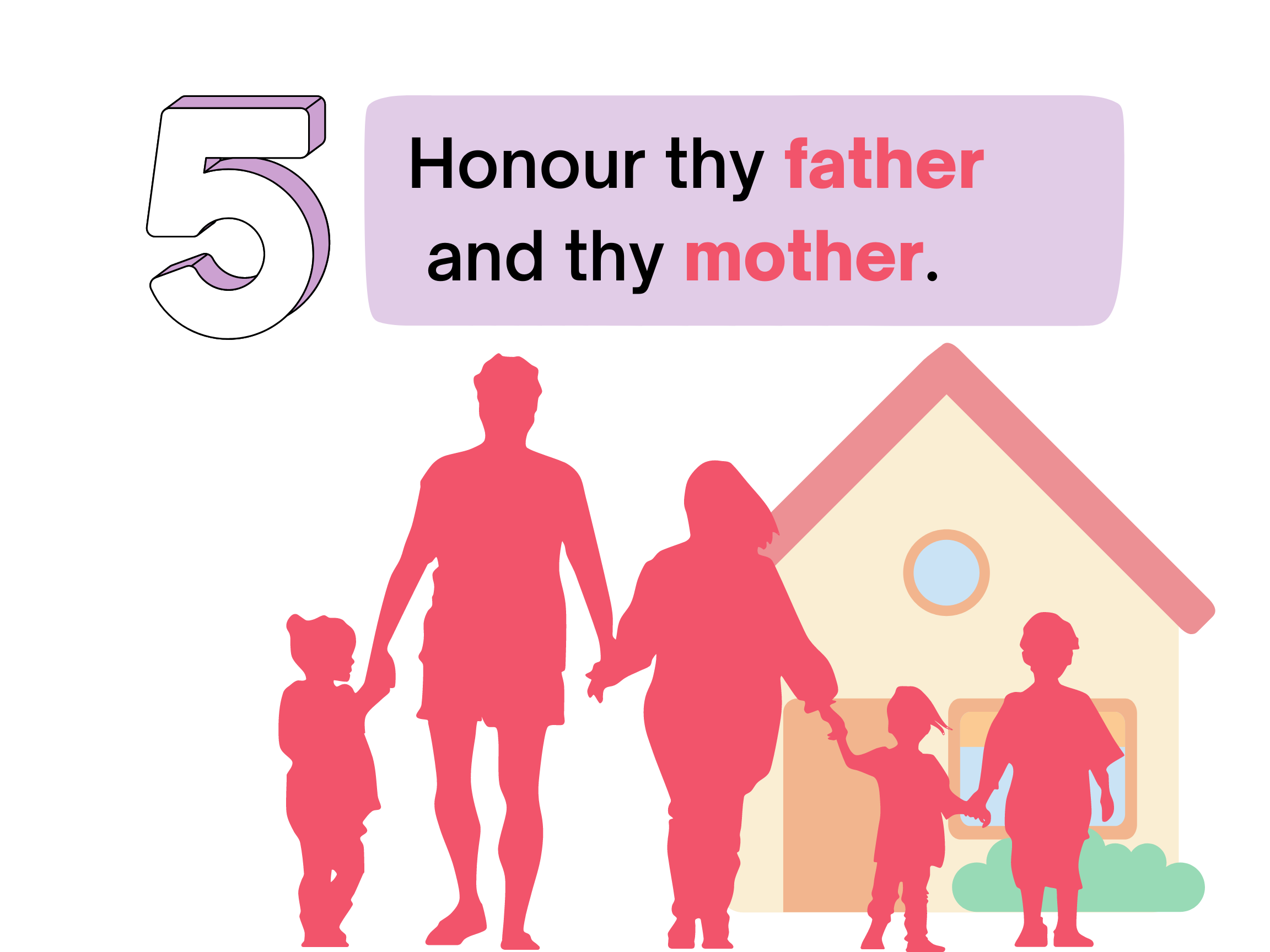